ACTOS DE COMERCIO.
Dr. Alberto Amor Medina.
HISTORIA
Primer Código de Comercio 1821 (con una norma española ordenanzas de Bilbao se aplica hasta 1854).
     Presidente Santana encomienda a Teodocio Lares
	A)	No es federalB) 	Solo tres entidades federativas lo adoptan (D.F. Puebla y 	Tlaxcala)C) 	Cae Santana (con el plan de Ayutla 1855, deroga Lares)

     IMPERIO MAXIMILIANO (lo adopta 14 de diciembre de 1883 se modifica la Constitución).
* Permite legislar en materia federal al comercio.
     Primer Código de Comercio mexicano 1884, dura poco porque el 15 de septiembre de 1889 Porfirio Díaz publica DO. el Código de Comercio de 1890 en que entra en vigor.
I.- DERECHO MERCANTIL.- Se desenvuelve en distintas ramas del derecho, combate en encontrar su propia independencia desde su origen, hasta encontrar una norma de carácter autónoma.- lo mercantil atrae a lo civil cuando hay duda. 
1.- Código de Comercio- como tal.2.- Derecho Bancario- diferencia con lo mercantil su ámbito de operaciones bancarias (bancos) se quedó corto.3.- Derecho Financiero- va más allá que la intermediación bancaria; para encontrar una intermediación financiera (arrendadoras financieras, uniones de crédito, factorajes). 
4.- Derecho Bursátil- Mercado de Valores y Derivados (no tiene explicación legislativa los warrants5.- Derecho lnternacional Público _(libre comercio).
II.- Autonomía Derecho Civil. Derecho Público. Derecho Mercantil. Derecho Privado. 
Derecho Social. 
DERECHO CIVIL.- Pertenece a la rama de derecho privado y a la derecho social (protege a una de las partes – desprotegida). 
DERECHO SOCIAL.- Algunas de las partes de la clase desprotegida como el derecho agrario y el laboral. 
DERECHO CIVIL.- Protege: 
Derecho familiar.
Bienes
Contratos- Normas protectoras 2848 incisos en materia de arrendamiento, la lesión artículo 17, reducción de intereses en el caso del mutuo 2395 Código Civil.
En materia de Derecho Mercantil no existen normas protectoras artículo 78 Código de Comercio.
CONVENCION.- 1.- Cada uno se obliga en la manera y términos.
2.- Que aparezca quiso obligarse.
3.- Sin que la validez dependa de las formalidades.
III.- Los códigos de Comercio se dividen en: 
a) Subjetivo.- Describe al comerciante. b) Objetivo.- Habla del acto de comercio. 
DISTINTOS ACTOS DE COMERCIO.1.- Absolutamente mercantil.2.- Actos cuyas mercantibilidad está condicionada. 3.- Actos esencialmente civil. 
ACTO CIVIL.- Testamento, matrimonio, etc. (no hay duda).
ACTOS ABSOLUTAMENTE MERCANTILES.- (privilegio del legislador de señalar que es mercantil o no).
LEY DE TITULOS Y OPERACIONES DE CREDITO, su emisión, expedición, endoso, aval, o aceptación – son actos de comercio.- Las operaciones de crédito son actos de comercio. Artículo 1ro. Ley de Títulos de Operaciones de crédito.
ACTO ACCIDENTAL.- Rige por la disposición de comercio artículo 4.
ACTO ACCIDENTAL.- Rige por la disposición de comercio artículo 4. 
A) Las personas que accidentalmente con o sin establecimiento fijo. 
B) Hagan una operación de comercio. 
C) Aunque no sean comerciantes – quedan sujetas a las leyes mercantiles. 
ACTO MIXTO.- artículo 1050 Libro quinto Código de Comercio. 
1.- Cuando conforme a las disposiciones mercantiles.2.- Una de las partes que intervienen en el acto tenga naturaleza comercial la otra tenga naturaleza civil.3.- La controversia será mercantil. 
ACTOS CUYA MERCANTIBILIDAD ESTA CONDICIONADA. 
1.- Por el sujeto que interviene como la institución de crédito y financiera. 2.- Objeto son cosas como los títulos de crédito.3.- Por su fin especulación comercial actos de comercio.
ESPECULACIÓN COMERCIAL.- Afán de lucro. 
1.- Lograr agregar un valor. 
2.- Lucro que será lo comercial – la habitualidad – realiza su ocupación ordinaria. 
3.- Inscripción en el registro (forzoso para las sociedades mercantiles – optativo para el comerciante individual). 75 última fracción en caso de duda de la naturaleza comercial (arbitrio judicial). 
Artículo primero de la Ley de Títulos y Operaciones de Crédito (actos absolutos). 1.- Cosas mercantiles – Los Títulos de Crédito son actos de comercio.2.- Párrafo segundo las operaciones de crédito.3.- Las operaciones que realicen los bancos conforme al artículo 75 fracción 14 son actos de comercio.4.- En la ley de fianza aquel que intervenga con una Institución de Fianzas realiza un acto de comercio. * artículo 2 de la ley de fianzas y los contratos que ellos otorguen serán mercantiles 
a) Autorización compañía de fianzas.(SHCP)
b) Título oneroso.c) De acuerdo al artículo 2811 Código Civil Accidentalmente No en forma de pólizas.No se anuncien públicamente. No se empleen agentes.
DEFINICIONES
1.- MANTILLA MOLINA.-a) Sistema de normas jurídicas que determinan su campo de acción. 
b)  Por medio de la calificación de mercantil. 
c)  A ciertos actos. 
d)  O profesión a que se dedican. 
2.- ROCCO.-
a)  Aquel que regula relaciones de los particulares. 
b)  De la Industria mercantil. 
3.- GARRIGES.- 
a) Regula actos de comercio.b) Explotación de Industrias mercantiles organizadas. 
c) Ocasionalmenteocomerciantesonocomerciantes. 
d) Legislador considera mercantiles.
4.- RIPERT .- 
a) parte del derecho Privado relativa a las operaciones jurídicas. 
c) realizada por los comerciantes. 
5.- SOTO PEREZ. 
a)  Sistemas de normas que rige actividad profesional. 
b)  De los comerciantes. 
6.- GARCIA MAENYERZ. 
a)  Conjunto de normas. 
b)  Relativa a los comerciantes. 
c)  Y a los actos de comercio. 
7.- OCTAVIO CALVO. 
a)  Regula la relaciones de los individuos 
b)  Queejecutanactosdecomercio. 
c)  Que tengan el carácter (primero, tercero y cuarto).
USA 
Materia Federal el comercio interestatal.1952 unificar el código uniforme de comercio que los estados lo adoptan.Reforma de 19581962 los estados adoptan el código uniforme.
1.-. Código Suizo de las obligaciones. Más que códigos civiles son de2.- Código Civil Italiano. Comercio.no les interesa proteger a nadie – suprema ley de los contratos la voluntad de las partes artículo 78.
AMBITO ESPACIAL DE VALIDEZ. 
1.- Constitución artículo 124.- 
a)  Todas las facultades. 
b)  Que no estén expresamente concedidas. 
c)  Alosfuncionariosfederales. 
d)  Se entienden reservadas a los estados. 

1.- Facultades.2.- Expresamente.3.- Concedidas.4.- Funcionarios.5.- Reservadas.
Antecedente las 13 colonias inglesas radicas en los Estados Unidos de Norteamérica.
FACULTADES.- 
a) Explícitas conferidas por la Constitución a cualquiera de los poderes federales.b) Implícitas poder legislativo puede concederse así mismo o a cualquiera de los otros poderes federales.- como medio para ejercitar una facultad explícita ejemplo: el congreso no tiene facultad expresa – Código Civil y procesal solo en materia penal – XXI Constitucional.Implícita 104 fracción segunda y tercera. 
c) Concurrentes.- puede ejercitar los estados 73, XXX mientras no la ejerciten la federación (quiebras). 
d) Coincidente facultad simultanea por dos federal o estatal 73 , XXV 1931 planteles educativos. 
1883 no era una facultad federal modifica la Constitución de 1857 y luego la de 1817.
jurisdicción concurrente 104. 
a)  tratándosedeaplicacióndeleyesfederales 
b)  Casos que solo afecten intereses particulares. 
c)  Pueden conocer a elección del actor. 
d)  Fuero federal y fuero local. 
ESPECIALIZACIÓN.- En Colima hay jueces mercantiles y jueces civiles. 
HISTORIA 
1.- Primer Código de Comercio 1821 (con una norma española ordenanzas de Bilbao se aplica hasta 1854). 
Presidente Santana encomienda a Teodocio Lares. 
a)  Noesfederal. 
b)  Solo tres entidades federativas lo adoptan (D.F. Puebla y Tlaxcala). 
c)  CaeSantana(conelplandeAyutla1855,derogaLares).
IMPERIO MAXIMILIANO (lo adopta 14 de diciembre de 1883 se modifica la Constituciónpermite legislar en materia federal al comercio. 
Primer Código de Comercio mexicano 1884, dura poco porque el 15 de septiembre de 1889 Porfirio Díaz publica DO. el Código de Comercio de 1890 en que entra en vigor. 
CODIFICACIÓN MERCANTIL 
1.- Leyes marcos.2.- Leyes financieras. 
3.- Leyes limitativas. 
LEYES MARCOS.- Norma básica. Código de Comercio 
a) Ley de Títulos y Operaciones de Crédito. 
c) LeydeSociedadesMercantilesd) Ley de Quiebras y Suspensión de Pagos. 
Código de Comercio marco referencial capacidad, personalidad. Ç
2.- LEYES FINANCIERAS.Prácticamente derogando el Código de Comercio. 
a) Ley de organizaciones auxiliares de crédito. 
Casas de cambio.Arrendadoras.Factoraje.
b) Ley del mercado de valores regula a las casa de bolsa.
c) Leydesociedadesdeinversión. 
ComunesInstrumentos de deudas
Inversión de capital 
Renta fija.
d)  Ley de sociedades mutualistas y de seguros. 
Rige a la sociedad ojo pero no rige al contrato de seguro porque hay una ley del contrato de seguro. 
e)  Ley de Fianzas o instituciones de fianzas, rige a las afianzadoras contrato de fianza se rige por el Código Civil. 
f)  Ley para regular las agrupaciones financieras rige grupos financieros estructuralmente. 
3.- REGULATORIAS. Excepción a la regla (78 Código de Comercio limitado al comercio.
a)  Ley de competencia económica (regula monopolios y concentraciones. 
b)  Ley de protección al consumidor. 
c)  TratadodeLibreComercio.
4.- ESPECIALES.
a)  Leydenavegación. 
b)  LeydeBancodeMéxico.(noesfinanciera). 
c)  Leymonetaria. 
SUPLETORIEDAD. Artículo 2 Código de Comercio. 
a)  Afaltadedisposiciónseránaplicables. 
b)  Las del derecho común. 
c)  Contenidas en el Código Civil. 
d)  Aplicable en materia federal. 
LEY DE TITULOS Y OPERACIONES DE CREDITO.( ARTÍCULO 2 ). 
a)  Los actos y operaciones de crédito se rigen. 
b)  Por lo dispuesto en esta ley y las demás leyes especiales. 
En su defecto, 
c) Por la legislación mercantil (general). 
d)  Usos bancarios y mercantiles. 
e)  Derecho común Código Civil Federal. 
MATERIA PROCESAL.(1054) 
a)  No existir convenio. 
b)  Disposiciones del Código de Comercio. 
c)  En defecto de el Código de Procedimiento local (libro quinto).
LEY DE FIANZAS.- (artículo 94 fracción sexta). 
a) En los juicios contra las instituciones de fianzas. 
b) Código de Comercio.c) CódigoFederaldeProcedimientosCiviles. 
LEY DE SEGUROS Y SOCIEDADES MUTUALISTAS. (135 fracción tercera). 
a) Remite al código de procedimientos civiles del D.F. 
LEY DE MERCADO DE VALORES. (ARTÍCULO séptimo.)
a) Remite al código Federal de Procedimientos Civiles. 
LEY DE SOCIEDADES DE INVERSION (artículo 2 )
a) Remite al Código Federal de Procedimientos Civiles. 
LEY DE INSTITUCIONES DE CREDITO / ORGANIZACIÓN DE ACTIVIDAD Y AUXILIARES DE CREDITO / LEY DE AGRUPACIONES FINANCIERAS. 
a) No dice nada debe aplicarse 1054. 
DERECHO MERCANTIL INFILTRADO A OTROS DERECHOS. 
)  Derecho Público.- Relación de supra a subordinación (IMPERIUM). 
b)  Privado relación de coordinación de igual a igual. 
c)  Derecho Social relación de protección a la parte desprotegida. 
Se entrelaza el derecho público con el privado.
a)  Constitucional 73 fracción décima. 
b)  Derecho administrativo, relación entre órganos de la administración. 
.Dependencia.- Forma parte del poder ejecutivo, Secretarías de Estado. (centralizada). 
Desconcentrada Gavino Fraga.
Por región – Municipio.
Por colaboración el Notariado.
Por servicio la Procuraduría del Consumidor.
Descentralizada (entidad)
Patrimonio propio 
Personalidad propia 
Organismo público descentralizado se crea por ley. 
Mayoritaria 
Minoritaria (de derecho mercantil Ley de Sociedades Mercantiles) 
Fideicomiso 100% mercantil afecta parte de un patrimonio a un fin determinado. 
DERECHO FISCAL. Acciones al portador y acciones nominativas en fiscal serán nominativas. 
El cheque al portador hasta 20,418 cantidad superior nominativo.Escisión primero se regulo en la ley fiscal. 
DERECHO PENAL. (financiero) 
 Contrabando 
 Ley de Instituciones de Crédito. 
 Ley del Mercado de Valores. 
Manejo de recursos de procedencia ilícita 400 bis, Código Penal 180 la forma en que la procuraduría fiscal (comisión nacional bancaria).
DERECHO PROCESAL. 
a)preferencial el que elijan las partes. 
b) Juicios 
Ordinario. 
Especial. 
Ejecutivo. 
a) b) 
Vía sumaria – Ley General de Sociedades Mercantiles – Ley de Títulos y operaciones de crédito. 
DERECHO INTERNACIONAL PRIVADO. (influir al Derecho Mercantil Nacional por homologación unificar por influencia). 
 Chinese Walls 
 Corporate Veil (velo corporativo) 
Colocar papel comercial no se pueden comunicar entre funcionarios – y financieros del manejo interno con los que van a colocar con el departamento de venta y el departamento financiero. 
Corporación cuando cometen un ilícito que es utilizado se devela el corporativo por los integrantes. 
DERECHO CIVIL. 
 Capacidad de las partes. 
 Personalidad. 
 Obligaciones.
En materia mercantil artículo 78 Cada uno se obliga en la manera que aparezca quiso obligarse (no hay lesión – invita a las partes al procedimiento. 
EXCEPCIONES.1.- LEY GENERAL DE SOCIEDADES MERCANTILES. 
 Todas las acciones conceden los mismos derechos (112 y 113) GARRIGES. 
 Acciones de Votos limitados (derechos corporativos se sacrifican contra utilidad) 
 Acciones de Trabajo. 
 Acciones N (Ley de Inversión Extranjera). 
 Bancos acciones a y b se sustituyen por o de libre suscripción (extranjerización del sistema financiero) 
2.- LEY DE SOCIEDADES MERCANTILES.
Se constituye la S.A. con 50,000 pesos contra capital mínimo a exigir por la ley. 
Sistema financiero crea banco con el 0.12% del capital neto de todo el sistema de todos los bancos 
Pasivo cuenta de socios, utilidades pendientes por aplicar de ejercicios anteriores, acciones emitidas por bancos.
3.- GARANTIAS CIVILES CONTRA GARANTIAS MERCANTILES. 
 Fianza Código Civil 113 de la Ley de Instituciones y fianzas y del contrato de fianza lo remite expresamente al Código Civil. 
 En el objeto social facultad de garantizar obligaciones de terceros. 
 Autorizadas las compañías afianzadoras por la SHCP. 
 2811 del Código Civil. 
 No extiendan en forma de póliza. 
 No se anuncien públicamente. 
 No se empleen a agentes para ofrecerlas. (gratuita) 
Prenda. 
 Desposeción en materia civil. 
 Aplicación del artículo 341 de la Ley de Títulos y Operaciones de Crédito. 
 La prenda se faculta vender y la única forma es de oponer si paga el deudor el dinero se entrega al deudor en diferencial. 
 Caución Bursátil se vende en el mercado y producto se entrega al acreedor (acto de pago conforme a la Ley del Mercado de Valores). 
HIPOTECA. (civil) 
 Extensión de la hipoteca. 
 Formalidades. 
 Ley aplicable. 
 Supletoriedad. 
 Tribunales. 
NAVAL. 
 Ley de navegación de 1994 extensión al seguro de cobrarlo. 
 Formal cualquier fedetario. 
 Tribunales 104 derecho del mar es federal.
HIPOTECA SOBRE UNIDAD. (Industrial, ganadera, agrícola, agropecuaria) ley de Instituciones de Crédito e incluso queda hipotecado el dinero en caja. 
AVIACION CIVIL (Hipoteca aeronáutica). 
Se rige por la vía general de comunicación que deroga a la ley de aviación civil. 
- No habla de hipoteca solo del registro de aeronáutica. Supletoriedad la del Código Civil . 
FERROVIARIA. Hipoteca de trenes Ley Ferroviaria 
4.- Formalidades – 79 Código de Comercio.- 
a) No hay formab) Si la señala hay que seguirla. 
Contrato de habilitación y avíos. 
a) entre comerciantes debe seguirse por la Ley de Títulos y Operaciones de Crédito. 
b) Entre bancos y un comerciante por la ley de instituciones. 
326 Fracción tercera de la Ley de Títulos y Operaciones de Crédito. 
a) Consignaencontratoprivadob) Por triplicado y ante dos testigos conocidos. c) Cuantificado ante el registrado 
Una llamada de atención hay que seguir la formalidad en el avío entre comerciantes lo es Ley de Títulos y Operaciones de Crédito. Mientras que entre un banco y un comerciante lo es la Ley de Instituciones de Crédito artículo 66 y 67 y la formalidad es en escritura pública, póliza ante corredor y ratificación de firmas.
5.- FACULTADES EXPRESA Y FACULTADES IMPLICITAS. 
 Por el órgano por su nombramiento. 
 Apoderado 2554 del Código Civil. 
TESIS ULTRAVIRE. En cuanto al órgano. TESIS INGLESA.- Las únicas facultades son las expresas y no las de los órganos, ni la asamblea puede ratificar los hechos realizados en demasía. 
TESIS ORGANICA O ALEMANA.- Son las facultades del órgano distintas del apoderado y el único limite es la señalada en el objeto social. 
FACULTADES MERCANTILES. 
Poder inscrito en el registro noveno de Expresas Ley de Títulos y Operaciones de Crédito.
 Carta comunicación con quien se vaya a contratar. 
 Teoría de la apariencia artículo 11 a quien haya dado lugar por actos positivos u omisiones en que se crea conforme a los usos del comercio que un tercero está facultado para suscribir no podrá operar la excepción del artículo octavo fracción tercera. (implícita). 
 Facultades implícitas del órgano de administración gerente o administrador. 
 25, 
 26, 
 27 Código Civil 
 85 de la Ley de Títulos y Operaciones de Crédito. 
Sin embargo se refiere a facultades de mandatarios o expresas en los artículo 142, 156, 149 de la Ley General de Sociedades Mercantiles.
FACTOR 
Los que tenga la dirección de alguna empresa o establecimiento autorizado para contratar en todo lo concerniente por cuenta y a nombre de los propietarios el dependiente desempeña cuestiones propias de tráfico obliga al principal en aparente que tiene facultades o que está al frente del negocio. 
Artículo 85 LTOC apoderado porque no comprende la de obligarlo cambiariamente salvo que se disponga la declaración del artículo 9.Los administradores y gerentes autorizados para suscribir por el hecho de su nombramiento. 
174 y 196 de la LTOC facultad implícita por su nombramiento, por su cargo de administración y gerentes. 
142, 146 y 149 Ley General de Sociedades Mercantiles remite a facultades expresas de mandatarios. 
INSTITUCIONES DE CREDITO. Facultad implícita de los apoderados bancarios 2554 Código Civil, y actos de administración artículo 90 de ley de instituciones de crédito. 
6.- EXCEPCION DEL DERECHO DE PREFERENCIA CONTRA LA DILUCION POR OFERTA PUBLICA. 
 132 de la LGSM del derecho preferente de suscribir en proporción que se tiene al aumento de capital. 
 Ley del Mercado de Valores artículo 81 oferta pública. 
 Casa de bolsa, oferta pública. 
 Prevista en los estatutos. 
 Permiso a la Comisión Nacional de Valores que se incluye en los estatutos. 
 Renuncia al Derecho de Preferencia 132 LGSM. 
 Salir a oferta, vender al público en general. 
 Forma de capitalizarse. 
 Asamblea Renuncia al artículo 132 
 Sin publicación. 
 Oposición del 25% 
 Derecho de retiro.
7.- DERECHO MERCANTIL A LA INFORMACION CONTRA LOS DISTINTOS SECRETOS. 
 Secreto Bancario 117 L.I.C. 
 Secreto fiduciario 118 L.I.C. 
 Secreto Bursátil 25 Ley del Mercado de Valores (indeval) 
 Sociedades de información crediticia burós de crédito. 
8.- GARANTIZAR CUMPLIMIENTOS DE OBLIGACIONES/ ACREDITAR SOLVENCIA. 
 Suspensión en materia de amparo. 
 Acreditar la solvencia artículo 86 L.I.C. 
NUEVOS ENFOQUES Y FORMAS DE CAPITALIZACION. 
 La empresa se hace de recursos: 
 Obtiene capital por los mismos socios o accionistas. 
 O pide crédito y se endeuda. 
 Aumento de capital solicita dinero a los accionistas, capitalización de reservas o se va a la cuenta de pasivo de utilidades de años anteriores pendientes por aplicar y contra cualquier retiro en este renglón no hay oposición si se visualiza el estado de posición financiera se lleva capital social para disponer de este debe haber una disminución conforme a la ley de sociedades mercantiles. 
 Capital social histórico. 
Capital contable patrimonio. Activo – pasivo 
Capital intangible marcas posición de mercado, administración, patentes.
OBLIGACION SUBORDINADA O CONVERTIBLE EN ACCIONES. 
Crédito colectivo a cargo de la sociedad es pedir crédito contra capital o dinero. 
DEVENTURES.- obligaciones subordinadas convertibles en acciones y lugar de pagar con una acción lo es respecto de otra empresa que no está vendiendo sino que paga acciones de otra empresa o HOLDING. 
EMISION DE DEUDA COLOCADA EN EL EXTRANJERO. 
 Pública o privada. 
 Deuda directa o contingente nacional. 
 Renta fija o renta variable. 
 Conjunción de varias acciones en un solo contenido se registran en valor de intermediarios Comisión Nacional Bancaria y de Valores.
PARTES. 
 Emisión sociedad o compañía y los cinco últimos estados financieros auditados. 
Agentes. 
Institución financiera bancos, casa de bolsa. 
 Fiduciario administra la emisión del trabajo de registro, tenedor pago de intereses. 
 Cámara de compensación. 
 Bolsa de Valores. 
 Agencia calificadora. (tipo de riesgo de la empresa) 
 Auditor. 
COLOCAR. 
 Mandato, emisión da al agente. 
 Contrato de administración (custodia) 
 Valor emitido (macrotítulos) 
 Contrato de emisión (colocación ) 
 Toma en firme que toma toda la posición y si no la puede colocar es como inversión propia. 
 Realiza su mejor esfuerzo (consignación) 
Security- título valor . 
negociable instruments Título de Crédito. 
ADR = Acciones.ADS = Acciones más valores. 
CDS = Diferentes valores de compañíasQualified Institutional Buyers = Receptor de valores privados a quien el emisor puede revenderlos.
USA
Legislación federal interestatal
Securities act 1933
Securities and Exchange 1934
Legislación local
Blue Sky Laws
DERECHO BURSATIL NO LEGISLADO. 
WARRANTS mercado de derivados que de un título se derivan varias partes de él tasa de interés, país donde se paga moneda, etc, su definición está conforme a una circular de la comisión nacional de valores el vendedor otorga al comprador el derecho más no la obligación de adquirir “opción de compra” o de enajenar opción de venta un cierto número de acciones a un precio preestablecido. 
FUSION. 
Reunión de dos o más sociedades mercantiles en una sola, disolviéndose las demás transmite su patrimonio a título universal a la sociedad que subsiste o resulta de la fusión la que se constituye con los socios de todas las sociedades participantes. 
Absorción una sociedad que subsiste y todas las demás desaparecen. 
 Cuando varias sociedades se extinguen para constituir una nueva. 
ABSORCION. Extingue, trasmite a otra del patrimonio de una a otra a – b y  subsiste a.INCORPORACION.- dos forman una se unen dos y forma una tercera a – b = c. 
ESCISIONEs del latín scissionis – cortar y rompimiento . 
Los socios de la escindente tendrá inicialmente una proporción de la sociedad escindidas. 
 Una sociedad escindente – forma varias escindidas. 
 Subsistiendo la escindente o 
 Desapareciendo la escindente.
Lo que se pasa de la escidente a la escindida es
La parte del activo
La parte del pasivo 
La parte del capital que corresponda a la parte de la Sociedad que se esta escindiendo.
20%
20% y 60% En todas las escindidas.
 Responsabilidad solidiaria de todas las escindidas entre si ante todos los acreedores que no han dado su conocimiento expreso. 
 Fuerza a oponerse. 
 Formando parte de un solo todo responde a todas las escindidas. 
 Escindente – escindida subsiste igual responde por la totalidad de las obligaciones al crearse las sociedades escindidas crea responsabilidad entre ellas, un núcleo segregando las partes. 
QUIEN SE PUEDE OPONER A LA ESCISION. 
a) Los socios.b) Los acreedores. 
 Asamblea extraordinaria a celebrar cuando un grupo representa el 20% en contra del acuerdo no se puede llevar a cabo (derecho de minorías) Ejemplos derecho de minoría del 33% de convocar a asamblea en la oferta publica de oponerse el 25% . 
 El acreedor de la escindente puede oponerse. 
 Plazo de 45 días oposición suspende el efecto hasta sentencia ejecutoriada (se otorga fianza). 
 Aquella sociedad en la que no alcanza el 20% de los que se oponen tienen el derecho de retiro que le pague la propia sociedad sus acciones ejemplo: cambio de nacionalidad, cambio de objeto, transformación.
CUANDO SURTE EFECTO LA ESCISION. 
 Concluido el término de los 45 días sin la oposición de los acreedores. 
 Gaceta oficial. 
 Periódico de mayor circulación. 
 No se puede aplicar supletoriamente una disposición que no corresponda. 
 No se puede publicar en el diario oficial porque son ámbitos distintos. 
 Viven desde el momento que se inicia el proceso para cualquier sociedad mercantil.
LEY FEDERAL DE COMPETENCIA ECONOMICA. (prohibe los monopolios) 
 Griego- Mono - = unificar los precios de venta. 
 Polein – Vender. 
 Oligopolio – Control de la oferta con un número reducido de productores. 
 Cartel control de la oferta por acuerdo para fijar precios.
 LEGISLACION AMERICANA. 
 Sherman Act 
 Clayton Act principios de siglo. 
 Antitrust Act 
LEY FEDERAL TRATADISTAS que señalan que no se pueden legislar aquellas Áreas que limiten al comercio. 
 Para todas las áreas de actividad económica. 
 Monopolios públicos y privados.

QUE NO ES UN MONOPOLIO. 
ARTÍCULO 28 Constitucional. 
EXCEPCIONES. 

 Acuñación de moneda. 
 Emisión de papel. 
 Energía eléctrica. 
 Petroquímica Básica. 
 Correo. 
 Telégrafo.
SINDICATOS.- Concentración de un nivel económico.
Inversiones y marcas.- Monopolizar la idea y genialidad.
Sociedades Cooperativas.
PRACTICAS MONOPOLICAS. 
 Absolutas. (prácticas horizontales – ponerse de acuerdo ante todos los comerciantes que se dedican a lo mismo (pares) 
 Relativas.( prácticas verticales un comerciante hacia abajo exigir exclusividad. 
 Dedicarse a lo mismo agentes económicos. 
 Fijar o monopolizar precios 
 Limitar a la producción por encarecimiento o acuerdo de cartel como puede ser destruir, almacenar el producto. 
 División de mercados zonificar cada plaza. 
 Almonedas ponerse de acuerdo para licitar o postor. 
EFECTOS O SANCIONES. 
 Nulidad absoluta. 
 Pecuniaria monto de la operación en días de salario mínimo. 
 Penal 253 código penal.
PRACTICA MONOPOLICAS RELATIVAS HACIA ABAJO DEL CONSUMIDOR. 
 Práctica vertical.- Guerrear o de privilegio posición especial intermediario impone la venta de sus productos influencia a quien se le da a vender su producto. 
 Desplazamiento individual de agentes de comercio, distribución exclusiva bastante presencia. 
 Restricción al precio o condición de venta, adquirir productos empaquetados. 
 Venta atada forza a adquisición de un producto por otro (seguros) 
 Convenio de exclusividad. 
 Denegación de trato. Rehusar a vender boicot me pongo de acuerdo en toda la distribución de tiendas para no vender determinado producto. 
MERCADO RELEVANTE. 
 Salir del supuesto de la práctica monopolica. 
 Mercado relevante o poder sustancial. 
 Sustitución del bien o posibilidad de acudir a otros mercados, ejemplo la unión de restauranteros en cuanto a la comisión de tarjetas de crédito pagar con otra tarjeta de crédito internacional, cheque o efectivo. 
 Poder sustancial es demostrar que se puede fijar unilateralmente o restringir el abasto. 

CONCENTRACION. 
Fusión, fideicomiso.
Requisito de notificación.
Transacción del 35% (12 millones salario mínimo).
Combinación por más de 4 veces.
Sanción y multa.
Forma de concentración tan grande que inhiba la competencia. 

PROHIBICIONES. 
 Comisión Federal de Competencia económica. 
 Prevenir, investigar, combatir, sancionar. 
 5 comisionados en forma alternada. 
 10 años.
PROCEDIMIENTO. 
InformesDenuncia en la absoluta a cualquier persona, y en la relativa al afectado. Sanción . Recurso de reconsideración. (principio de definitividad) 
ABROGA. 
 Ley orgánica del artículo 23 Constitucional en materia de monopolios 1934. 
 Ley sobre atribuciones del ejecutivo federal en materia económica 1950. 
 Ley de inversiones de la transformación 1941 
 Ley de asociación de productores para la distribución de ventas de sus productos 1937. 
TRATADO DE LIBRE COMERCIO. 
Limita al comercio nada más que se tiene que aplicar y de alguna manera facilita el comercio entre los 3 países, evita las barrera arancelarias,. 
I.- aspectos generales. 
 Objetivos * 
 Definiciones generales *
 II:_ Comercio de bienes. 
 Trato nacional y acceso de bienes * cualquiera de los 3 países. 
 Reglas de origen * 
 Procedimiento aduanero. 
 Energía y Petroquímica básica. 
 Sector agropecuario y medidas sanitarias y fitosanitarias. 
 Medidas de emergencia. 
III.- Barreras Técnicas al Comercio.
Medidas relativas a la nacionalización 
IV.- Compras del sector público.
V.- Inversión y servicios. 
Inversión y solución de controversias entre una parte y un inversionista de otra parte * 
Comercio transfronterizo de serviciosTelecomunicaciones y servicios financieros * política en materia de competencia monopolica y empresas de estado. 
Entrada temporal de personas de negocios
VI.- Propiedad intelectual.VII.- disposiciones administrativas * 
 publicación, notificación de leyes administrativas * 
 Revisión y solución de controversias en materia de antidoping y compensatorias * 
 Disposiciones institucionales y procedimiento para la solución de controversias. 
VIII.- Otras disposiciones. 
 Excepciones. 
 Disposiciones finales. 
PRINCIPIOS BASICOS DEL T.L.C. 
 Trato nacional no discriminatorio a los prestadores extranjeros respecto a los nacionales (migración). 
 Reserva cautelar, reglas para el sano funcionamiento de los sistemas financieros nacionales y protección al interés público. 
 Nación más favorecida extensión a todas las concesiones que otorguen a cualquier otro país. 
 Liberación progresiva hacia un sistema financiero regional abierto. 
 Reserva nacional excluye política monetaria, banca de desarrollo, sistema de seguridad social y política cambiaria.
DISTINTOS ACTOS DE COMERCIO.
ACTO DE COMERCIO: Se realiza con el propósito de especulación comercial, es un elemento subjetivo y no de forma u objetivo. Radica que en el Derecho mercantil:
A)	Se aplique en razón por virtud del acto de comercio y no del comerciante.
B)	Acto de comercio como ocupación ordinaria.
C)	Se necesita la capaciad de ejercicio, no es comerciante aunque pueda llegar a tener obligaciones mercantiles.
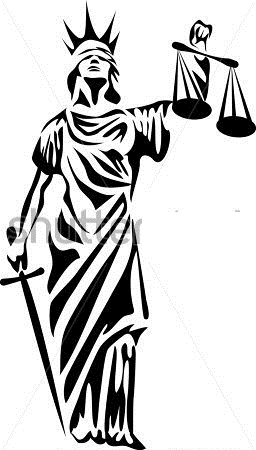 -> ARTICULO 75 Código de Comercio: La ley reputa actos de comercio.

CLASIFICACIÓN DOCTRINAL.
Absolutamente mercantil. 
Actos cuyas mercantibilidad está condicionada.
Actos accesorios o de conexión.
Actos civiles. (Testamento, matrimonio, etc.)
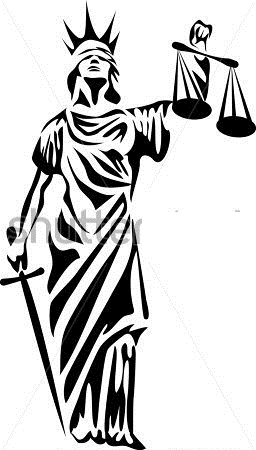 Puede ser que participe el acto en una o en varias de las siguientes
categorías:

FRACCIÓN I Todas las:
A)	Adquisiciones.
B)	Enajenaciones. Con el propósito de especulación comercial (bienes muebles).
C)	Alquileres.
-	Bienes muebles (mercancía) con propósito de especulación comercial.
-	Actos de especulación condicionada por razón de motivo o fin de la especulción.
-	Consumo propio (no son actos por destino natural, aunque después sean vendidos) Ej: Coche de uso personal.
-	Para su negocio, especulación comercial.
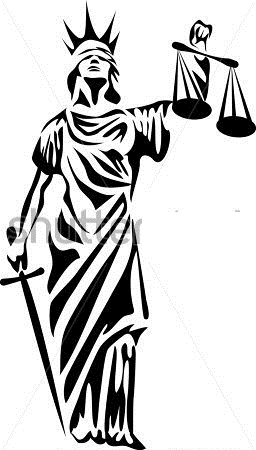 FRACCIÓN II
Las compras-ventas, de bienes inmuebles que se hagan con el propósito de especulación comercial.
Acto de mercantibilidad condicionada por el motivo o fin.
Civil: para casa habitación o uso.
	Alquiler- excluye el arrendamiento de bienes inmuebles, haciendo referencia a la Fracción I señalando que siempre será un acto civil.
	Ej: Mantilla Molina. El arrendador de un local distinado para una sucursal de un banco como acto unilateral, atrae el ámbito mercantil.
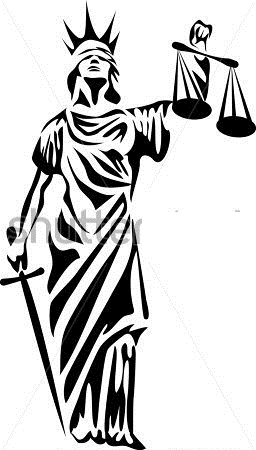 EMPRESAS
FRACCIÓN V. Abastecimiento- suministro.
   FRACCIÓN VI. Construcción- trabajos. (públicos, privados)
   FRACCIÓN VII. Fábricas, manufacturas.
   FRACCIÓN VIII. Transporte.
	- Personas.
	- Cosas. (por tierra y agua)
	- Turismo.
   FRACCIÓN IX. Librerías- editorial.
	Fracción X. Comisiones de Agencias-Negocios
	comerciales- venta en pública almoneda.
   FRACCIÓN XI. Espectáculos públicos.
   FRACCIÓN XII. Operación de bancos.
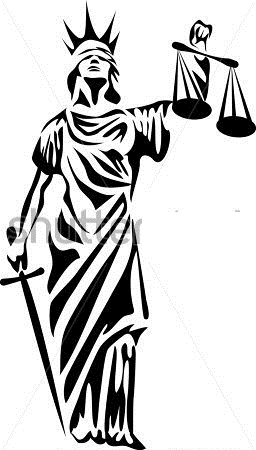 La empresa en sí misma no es un acto de comercio, sino el acto de su constitución y aquellos actos que realiza por su objeto social.
Actos como medio de su desarrollo social (actos conexos para instalar sus oficinas como medio y desarrollo pueden no ser de comercio. EJ: donativos.)

FRACCIÓN XV Contratos de seguro hechos por empresa.
Actos de mercantibilidad condicionada por el motivo o fin de la empresa.
Contrato de seguro, acto absolutamente mercantil por institución autorizada.
Cuando el contrato de seguro no se ha realizado por una empresa sino por una mutualidad, respecto de sus agremiados, y no lo hace con el propósito lucro, sino semejante a la de ahorro y préstamo.
Actos absolutaente mercantiles, factoraje y arrendamiento financiero.
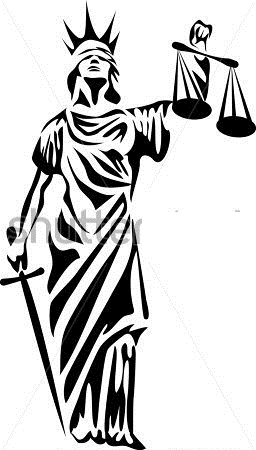 FRACCIÓN III. Compra-venta de acciones, obligaciones de Sociedad mercantil.
FRACCIÓN IV. Contrato y obligaciones del Estado u otros títulos de crédito corrientes en el comercio.
FRACCIÓN XVIII. Depósito en almacenes generales y las operaciones derivadas de los certificados de depósito y bonos de prenda.
FRACCIÓN XIX. Cheques, letras, remesas de dinero.
FRACCIÓN XX. Valores títulos al portador.
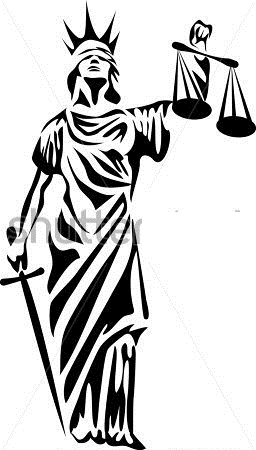 POR EL SUJETO.
FRACCIÓN XXI. Diferencia entre las obligaciones de comerciantes y banqueros.
FRACCIÓN XXII. Contratos y obligaciones de los empleados de los comerciantes.
FRACCIÓN XIII. Enajenación del producto respecto de una finca o cultivo.
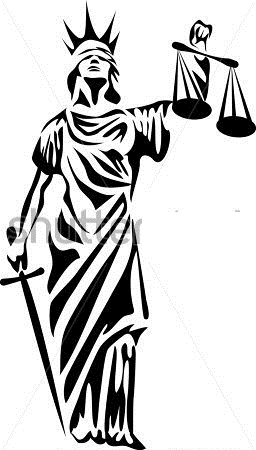 ACCESORIOS O CONEXOS.
FRACCIÓN XII. Comisión mercantil, medio de celebración de un acto conexo.
FRACCIÓN XIII. La mediación.
FRACCIÓN XVII. Depósito, cosa de comercio.
FRACCIÓN XXIV. Operaciones contenidas en la Ley de Títulos y Operaciones de Crédito.
FRACCIÓN XV. Aquellas de naturaleza análoga de lo mercantil.
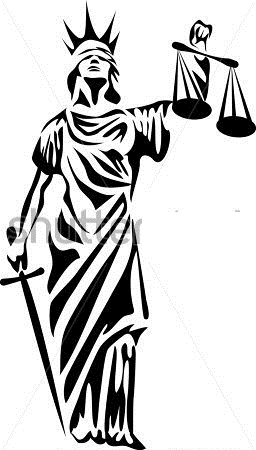 ARTÍCULO 76 Código de Comercio: No son actos de comercio los que haga el comerciante destinados a:
	-	Compra de artículos o mercaderías para su uso o consumo.
	-	Destinados para la familia.
	Así como: 
	-	Las reventas hechas por obreros, cuando ellas fueren consecuencia natural de la práctica de su oficio.
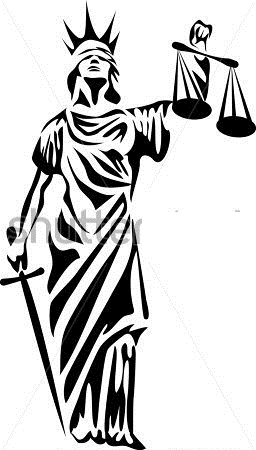 COMPRA-VENTA MERCANTIL.
Código de Comercio,  Artículo 371: Serán mercantiles las compraventas a las que este código les da tal carácter, y a todas las que se hagan con el objeto directo y preferente de traficar.

Uno de los contratantes de obliga a transferir la propiedad de una cosa o de un derecho y el otro a su vez se obliga a pagar de ellos un precio cierto y en dinero.


ELEMENTOS DE EXISTENCIA Y ELEMENTOS DE VALIDEZ
-Consentimiento, regla general (acuerdo de voluntades con su efecto traslativo y pagar el precio).
-Objeto (la cosa respecto de la obligación del vendedor y el precio respecto de la obligación del comprador).
-Existir en la naturaleza, ser determinada, o determinable y dentro del comercio.
Determinada: Aquella que puede identificarse en su individualidad. 
Determinable: en cuanto su especie, limitación al género, cantidad y calidad.
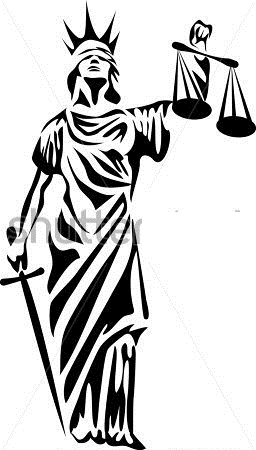 OBLIGACIONES DEL COMPRADOR
1.- Transmitir la propiedad de la cosa o la titularidad del derecho.

EXCEPCIONES
-	Compraventa de cosa no cierta ni determinada.
-	Compraventa de cosas futuras, aún no existen.
-	Compraventa de ensayos o al gusto (gustar, precisar y medir).
-	Plazo o condición, sobrevenida con contrato en la transmisión de propiedad (reserva de dominio).
-	Títulos de crédito al portador (compraventa real, entrega material).

2.- Conservar la cosa: el vendedor tendrá las obligaciones de un depositario.
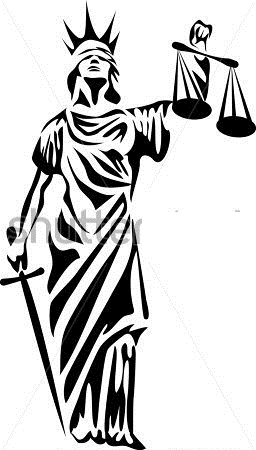 3.- Entregar al comprador la cosa (entrega real, virtual y jurídica)
Real: material o título de un derecho.
Jurídica: aún sin la entrega material, la ley la da por recibida (ej: prenda cuando queda en poder de un tercero).
Virtual: en el momento en que el comprador acepte que las cosas vendidas han quedado a su disposición Ej: entrega de las llaves de una casa.

4.- Garantizar las calidad de la cosa.

5.- Prestar evicción, así como pagar por mitades la escrituración (salvo convenio en contrario).

Evicción: cuando el que adquirió alguna cosa, fuere pirvado del todo o parte de ella, por sentencia que cause ejecutoria, en razón de algún derecho anterior a la adquisición.
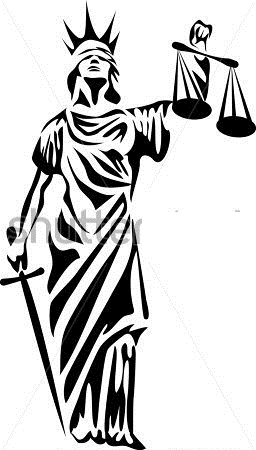 ÉPOCA DE ENTREGA.
En el plazo estipulado en el contrato, si no se hubiere fijado el plazo para su entrega, el vendedor deberá tener a disposición del comprador las mercancías vendidas, dentro de las veinticuatro horas siguientes al contrato.

Lugar de entrega: en el lugar convenido y si no se hubiere designado, la cosa deberá entregarse en el lugar en donde se encontraba en la época en que se vendió.
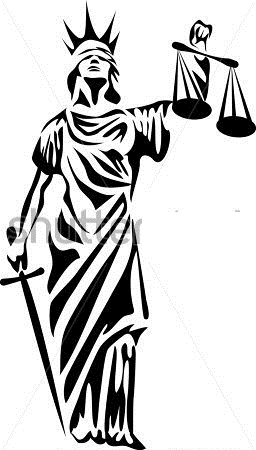 OBLIGACIONES DEL COMPRADOR.
Pagar el precio cierto, en dinero, justo, real y verdadero convenido. A falta de convenio deberá realizarlo de contado y en la demora, el pago de réditos.
Respecto de la época o tiempo:
-Compraventa a paga anticipado.
-Compraventa de contado.
-Compraventa con precio aplazado o al cierre.
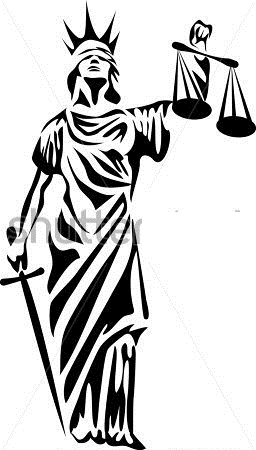 DERECHO DE RETENCIÓN.
El comprador que no ha pagado el precio tiene la facultad de retenerlo, cuando fuere perturbado en su posesión o derecho, o tuviere justo temor podrá suspender el pago a no ser que el vendedor le asegure la posesión de la fianza.  Cuando:
-Compraventa a plazo con espera de precio.
-Perturbada la posesión por causas jurídicas o materiales, acción plenaria, interdictos.
-Justo temor de ser perturbada, reserva de dominio con cláusula recesoria y dada en prenda, ejercicio de acción real.
-El vendedor no le asegure la posesión o fianza.
-Falta de pago en el precio
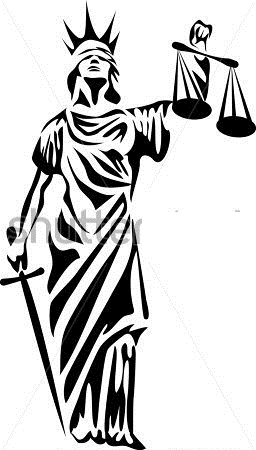 COMPRAVENTA INTERNaCIONAL.
MODALIDADES DEL CONTRATO  DE COMPRAVENTA INTERNACIONAL POR RAZÓN DE LA ENTREGA DE LAS MERCANCÍAS.
Distinción que hace Eisemman entre compraventa con entrega directa  o con entrega indirecta.
 
DIRECTA: Cuando el vendedor entrega las mercancías al mismo comprador, poniéndolas a su disposición ya sea en el almacén del comprador o en cualquier otro lugar convenido. 
 
INDIRECTA: Cuando el vendedor entrega las mercancías a un transportista, quien las recibe a nombre del comprador, sea el transportista elegido y contratado por el comprador o por el vendedor.
CLASIFICACIÓN DE LAS MODALIDADES DE ENTREGA.
Entrega DIRECTA:
- En frontera de importación DAF.
- En puerto del comprador DES o DEQ.
En país del comprador DDU o DDP.

POR TRANSPORTE MARÍTIMO.
- Contratado por el vendedor CIF o CFR.
Contratado por el comprador FOB.

Entrega INDIRECTA (al transportista):

POR CUALQUIER TRANSPORTE.
-Contratado por el vendedor CPT o CPI.
-Contratado por el comprador FCA.
A) COMPRAVENTa EXW O “EN FÁBRICA.”
El vendedor entrega las mercancías en su establecimiento, 
-Obligado a avisarle al comprador cuando ya estén a su disposición; 
-Prestar la ayuda necesaria, si el comprador lo solicita, a fin de tramitar su exportación o importación (documentos, información, etc.)
 
El comprador debe:
-Recoger la mercancía en el establecimiento del comprador.
-Contratar y pagar el transporte y el seguro, los gastos que generen documentos solicitados al vendedor, los trámites aduanales de exportación o importación;
-Corre con el riesgo de deterioro o pérdida de las mercancías desde que éstas son puestas a su disposición.
B) COMPRAVENTA FCA O “FRANCO TRANSPORTISTA”
El vendedor:
-Entrega al transportista designado por el comprador. 
-Corre con todos los gastos de transporte, carga y descarga hasta que las mercancías estén en poder del transportista elegido por el comprador.
-Debe avisarle al comprador del momento en que hizo la entrega y proporcionarle el documento que acredite esa entrega y le permita exigir las mercancías al transportista.
El comprador:
-Debe avisarle al vendedor del transportista a quien éste  debe entregar, pagar el flete y todos los gastos de carga y descarga posteriores a la entrega. 
-El comprador asume los gastos y el riesgo a partir de que las mercancías se ponen en poder del transportista.
-Esta modalidad de compraventa se utiliza para todo tipo de transporte (terrestre, aéreo, marítimo o multimodal.
C)COMPRAVENTA FAS O “FRANCO AL COSTADO DEL BUQUE”
El vendedor:
 -Entrega las mercancías poniéndolas al costado del buque, sobre el muelle o en barcazas, en el puerto convenido. 
-Debe avisar al comprador cuando haya realizado la entrega y proporcionarle el documento que acredite la misma.
-Corre con los gastos y riesgos hasta que entrega la mercancía en el muelle pero no de los trámites de exportación ni de los derechos correspondientes.

El comprador debe:
-Recibir la mercancía, hacerse cargo de la exportación o importación de la misma.
-Erogar todos los gastos que ocasione la mercancía, así como a asumir todos los riesgos a partir de que fue entregada.
D)COMPRAVENTA FOB O “FRANCO A BORDO.”
La entrega debe realizarse a bordo de un buque en el puerto convenido.
El vendedor:
- Asume una responsabilidad mayor que en la compraventa FAS, pues debe erogar los gastos de carga al buque así como los trámites de exportación, y pagar los derechos correspondientes 
- Debe avisar al comprador cuando la mercancía esté a bordo del buque y proporcionarle el documento probatorio correspondiente.

El comprador:
- Debe contratar el transporte, avisar al vendedor el nombre del buque en cuya borda debe entregar, 
- Hacer los trámites de importación y pagar los derechos correspondientes, erogar los gastos y asumir los riesgos a partir del momento de entrega. 
También los gastos que ocasione la expedición de los documentos que solicite al vendedor.
Las compraventas FAS y FOB son exclusivas para transporte marítimo.
E) COMPRAVENTA CFR O “COSTO Y FLETE”
El vendedor:
- Entrega la mercancía a bordo de un buque que deberá conducirla al puerto de destino convenido. 
-Dar aviso al comprador de que la mercancía ya está a bordo del buque
-Hacerse cargo de todos los gastos previos y necesarios para la entrega
-Realizar los trámites de exportación así como pagar los derechos correspondientes 
-Contratar y pagar el transporte hasta el puerto de destino.
-Proporcionar al comprador un documento de transporte que le permita disponer de la mercancía mediante simple endoso del documento (conocimiento de embarque) 
-Proporcionarle cuando lo solicite los documentos necesarios para la importación de las mercancías e información para contratar un seguro.

El comprador :
- Debe recibir las mercancías en el puerto de destino y hacerse cargo de todos los gastos que ello suponga
- Corre el riesgo desde en el momento que la mercancía fue entregada a bordo del buque
- Pagar gastos que haya ocasionado la expedición de  documentos que hubiere solicitado al vendedor.
F) COMPRAVENTA CIF O “COSTO SEGURO Y FLETE”
Modalidad idéntica a la de CFR, con la sola variante de que el vendedor tiene la obligación de contratar y pagar un seguro de las mercancías que si no se específica otra cosa, se entiende que es un seguro de cobertura mínima.
Tanto el CIF como la CFR están diseñadas en atención al transporte marítimo y supuesto  que la borda del buque es un límite que define quién se hace a cargo de la exportación de las mercancías.

G) COMPRAVENTA CIP O “TRANSPORTE Y SEGURO PAGADO HASTA”
Es igual a la compraventa CPT, excepto en que el vendedor debe contratar un seguro de cobertura mínima por las mercancías.
H) COMPRAVENTA DAF O “ENTREGADA EN FRONTERA”
El vendedor:
- Queda obligado a entregar la mercancía en un lugar de la frontera previa al país del comprador.
- Debe hacerse cargo de todos los gastos y del transporte hasta ese lugar, así como de asumir los riesgos, hacer los trámites. Pagar los derechos correspondientes a la exportación de las mercancías 
- Avisar al comprador del momento en que despachó las mercancías a fin de que éste pueda recogerlas oportunamente 
Proporcionar al comprador los documentos necesarios para la importación y, cuando éste lo pida información sobre seguros.

El comprador:
- Recibe las mercancías en el lugar de la frontera convenido.
- A partir de ese momento, asume los riesgos y corre con los gastos.
i) COMPRAVENTA DES O “ENTREGA SOBRE BUQUE”
En la compraventa FOB la entrega se hace a bordo del buque en el puerto de salida ; en esta también se hace a bordo del buque pero en el puerto de destino.
El vendedor:
- Entrega la mercancía a bordo del buque en el  puerto de destino convenido.
- Corre con los riesgos y gastos, hasta ese momento 
- Debe dar aviso al comprador de la fecha estimada de arribo del buque al puerto del destino, a fin de que éste pueda recibir la mercancía oportunamente y proporcionarle el documento de transporte correspondiente.
J) COMPRAVENTA DEQ O “ENTREGADA EN MUELLE.”
Se distingue de la anterior en el aspecto de que el vendedor debe entregar la mercancía no a bordo del buque, sino sobre el muelle, lo cual implica:
El vendedor asume los gastos de descarga, los riesgos correspondientes y las obligaciones derivadas  de la importación, así como el pago de los derechos correspondientes. 
Podrá restringir el alcance de esta modalidad agregando la expresión “Derechos no pagados” con la cual, se entiende que el comprador tendrá la responsabilidad de la importación y pago de derechos correspondientes, pero el vendedor sigue obligado a los gastos y riesgos hasta que las mercancías estén sobre el  muelle.
 
El comprador además de sus otras obligaciones, debe dar al vendedor, a petición suya, la asistencia necesaria para hacer la importación de la mercancía.
K) COMPRAVENTA DDU O “ENTREGADA DERECHOS NO PAGADOS.”
El vendedor debe entregar la mercancía  en un lugar del país de importación. A diferencia de la DAF, la cual se entrega en algún lugar de la frontera previa a la aduana de importación.
El vendedor corre con los gastos y riesgos hasta el lugar de entrega en el país de importación, pero los trámites de ésta y el pago de los derechos correspondientes son por cuenta del comprador.
-Puede quedar liberado del riesgo y exonerado de su responsabilidad por la entrega en el lugar convenido, si el comprador no consigue oportunamente la importación de las mercancías. 
-Puede convenirse en que el vendedor pague alguno de los derechos de importación, para lo cual deberá añadirse una expresión como “IVA pagado” o semejantes.
-Debe avisar con oportunidad al comprador del despacho de las mercancías.
-Proporcionarle la documentación para que pueda recogerlas y los documentos necesarios para su importación si el comprador lo solicita.
L) COMPRAVENTA DDP O “ENTREGADA DERECHOS PAGADOS”
El vendedor debe entregar la mercancía en un lugar convenido del país de importación y, asume todos los gastos hasta ese momento, así como la responsabilidad de despachar la mercancía para la exportación y la importación y pagar los derechos correspondientes.
- Proporcionar al comprador la documentación necesaria para tomar posesión de la mercancía.
El comprador debe:
- Recibir la mercancía.
- Cuando tenga derecho a determinar la fecha de entrega.
- Dar aviso oportuno para que el vendedor despache la mercancía al lugar convenido.
- Hacerse cargo de los gastos y riesgos a partir del momento de entrega.
- Proporcionar al vendedor, si éste lo solicita, asistencia para realizar los trámites de importación.
-En esta modalidad implica mayor responsabilidad para el vendedor y suele utilizarse, al igual que el DDU, en mercados muy competidos  y respecto de países que tienen sistemas aduaneros modernos y rápidos.
JOINT VENTURE.
Joint: unión, Venture: empresa.

Contrato por el cual dos o más empresas, aportan sus recursos para la consecución de un mismo fin, independientemente de los fines de cada una de ellas. Con el objetivo de crear un nuevo negocio.
La naturaleza jurídica de dicho contrato es en realizar un objetivo en común de dos o más personas morales sin el ánimo de formar una Sociedad.
Las partes aportan para el objetivo del contrato, activos intangibles o tangibles como (capital, tecnología, derechos, materiales, etc.) que serán explotados únicamente con el propósito de dicho objetivo convenido.
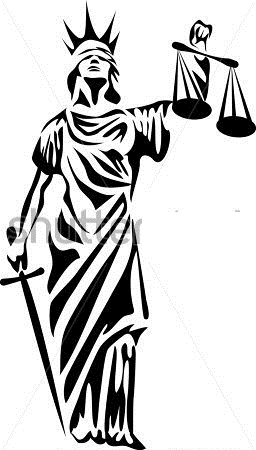 FUSIÓN Y ESCISIÓN DE SOCIEDADES.
Procedimiento del artículo 224 LGSM.
Transcurridos tres meses desde que los acuerdos de fusión se protocolizaron e inscribieron en el Registro Público de Comercio (noventa días).
Omisa en señalar si debe haber algún plazo que cuente a partir de la publicación de los acuerdos en el periódico oficial para llevar a cabo la fusión (protección de los derechos de los socios y acreedores).
Surtirá efecto transcurridos tres meses después de haberse realizado su inscripción Reg. Púb.
FUSIÓN.
La ley no contempla convenio de fusión.
Es una mera protocolización de los acuerdos de asambleas extraordinarias de cada sociedad por separado que acordaron fusionarse, su inscripción en el Reg. Púb. y su publicación.
El último balance y el sistema de extinguir pasivo/proporción de deudas/y las sociedades que vayan a desaparecer/absorción y transformación.
La fusión no se ha efectuado aún.
FUSIÓN.
El ejercicio de los derechos de los acreedores a partir de la inscripción de los acuerdos en el Registro o a la fecha en que se hagan las publicaciones (puede que se haya inscrito mas no publicado) R. A partir de la inscripción en el Registro.

Fenómeno contrario la escisión 228-bis fracción V que corre a partir de la inscripción en el Registro y la publicación.
FUSIÓN.
Se podrá llevar a cabo la fusión a condición de que nadie se oponga independientemente de que no se ha dado el acuerdo de voluntades o convenio entre las partes sino que la ley presupone que cada una en el seno interno o régimen de gestión protocolizó su consentimiento o acuerdo.

Una cosa es protocolizar los acuerdos de fusión y otra muy distinta es llevar a cabo la fusión.
FUSIÓN.
El derecho que se quiso tutelar fue el pago del crédito al acreedor o solo la acción para pedir garantía suficiente para seguridad de sus créditos.

El artículo 224 es omiso y no indica si la oposición es para obtener el pago del crédito o para obtener una garantía mejor.
PROCEDIMIENTO DEL ARTÍCULO  225.
Procedimiento rápido surtiendo sus efectos en el Registro:

a) Se pacte el pago de todas las deudas de las sociedades que hayan de fusionarse.

b) Se constituya el depósito de su importe en una institución de crédito.

c) O bien si consta el consentimiento de todos los acreedores.
FUSIÓN.
Se ha cuestionado si el pago de las deudas se vencen anticipadamente o solo las sociedades que desaparecen o todas las que se fusionan (fenómeno de cesación de la personalidad).
R. El pago de las deudas de las sociedades que desaparecen por el principio de certidumbre jurídica.
Fenómeno que se diluye en la participación de los socios en el capital social ya que no hay derecho preferencia para suscribir los aumentos de capital que pueda resultar como consecuencia de la fusión (fenómeno de partes relacionadas).
¿Cuándo puede llevarse a cabo la fusión?
Procedimiento del 224 que no exista oposición de acreedores o bien si se declara infundada la oposición.
Equivocadamente se sostiene que el plazo debe ser de la publicación de los acuerdos de fusión.
Procedimiento del 225 tendrá efectos desde el momento de su inscripción condicionada para que surta efectos su inscripción (fenómeno de creación de la personalidad jurídica irregular antes de su inscripción 2 LGSM subsidiaria, solidaria e ilimitada.
Fusión.
En la fusión no se concede al socio el derecho de retiro, lo que sí acontece en la escisión (206).

Habrá que tener presente si el derecho de oposición del 201 puede ejercerse o se ejercita en forma distinta a los dos procedimientos de fusión (224 y 225).
ESCISIÓN.
Fue concebida primeramente en el Código Fiscal y luego en la LGSM (228-bis).
Síntesis de la información de la forma, plazos y mecanismos que el activo, pasivo y capital serán transferidos.
La determinación de las obligaciones que por razón de la escisión asuma cada sociedad escindida hasta por el importe del activo neto que se les aplique.
Debe protocolizarse e inscribirse y un extracto en el periódico oficial y otro de mayor circulación.
ESCISIÓN.
De la documentación que sustentó los acuerdos deben estar a disposición de socios y acreedores por un plazo de 45 días naturales a partir de la inscripción y las publicaciones efectuadas en el domicilio social.
El socio o grupo de socios que representen el 20% de capital social, así como el acreedor que tenga interés jurídico podrán oponerse judicialmente otorgando fianza por los perjuicios que puedan causarse a la sociedad.
ESCISIÓN. CUÁNDO SE PUEDE LLEVAR A CABO.
45 días contados a partir de la fecha de publicación de los acuerdos de escisión o de la fecha de inscripción en el Reg. Púb. sin que exista oposición, o haya sido declarada improcedente.
Hay un régimen de responsabilidad solidaria de las escindidas hasta por el plazo de tres años y con el límite al activo neto aplicado, no será siempre una garantía suficiente (228 fracciones V y VI).
Escisión total y parcial.
Si de estas surgen varias sociedades escindidas, parecería que la única que queda obligada solidariamente es la escindente o primigenia y no todas las demás, aquí, si existe un perjuicio para los socios y los acreedores por la transferencia o mecanismo de activos y bienes a unas sociedades y a otras que, con mayores pasivos que activos, consecuentemente la responsabilidad solidaria de ésta, sería de escasa utilidad.
Reglas del artículo 228-bis.
Dividir el total o parte del patrimonio para aportarlo a las escindidas en bloque del activo, pasivo y capital, la conjunción “Y” que es copulativa al escindirse una sociedad se aplique a una de las escindidas una parte del activo y del pasivo existiendo un problema para los acreedores al no contar con la garantía del todo del patrimonio de la sociedad que se escinde.

2051 del Código Civil que prohíbe que el deudor pueda ceder su deuda sin consentimiento del acreedor. 2986 que establece que el deudor responde del cumplimiento de sus obligaciones con todos sus bienes.
Comercio electrónico
COMERCIO ELECTRÓNICO
Comercio- Redes abiertas, conducen a un intercambio de valor entre dos partes.


Electrónico- Infraestructura mundial de tecnologías y redes de información, permiten el procesamiento y transmisión de datos digitalizados.
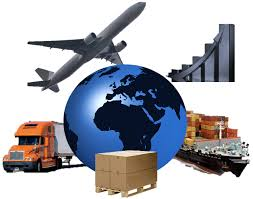 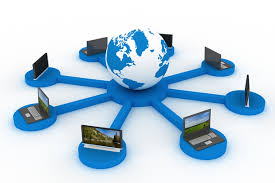 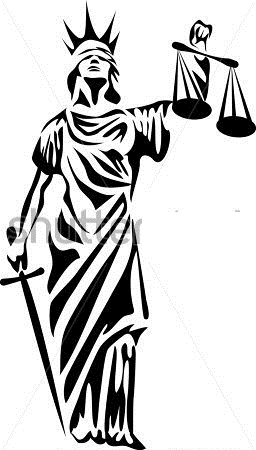 COMERCIO ELECTRÓNICO:

No solo influye la compra y venta electrónica de bienes, información o servicios, sino también el uso de la red para actividades anteriores o posteriores a la venta.
Características:
Productos intangibles
Naturaleza Internacional
Naturaleza interdisciplinaria del comercio electrónico
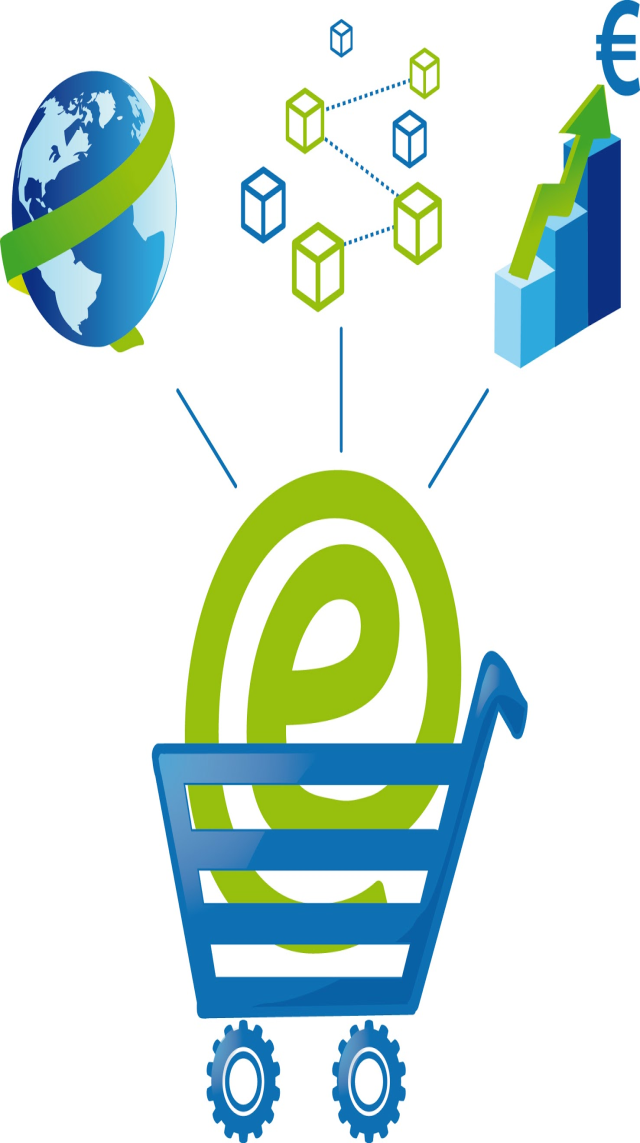 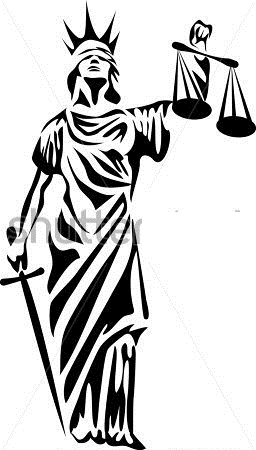 a. Contratos
El contrato informático según Willheim David Angermüller, es aquél acuerdo de voluntades de dos o más partes con el fin de crear vínculos de obligaciones y que busca crear, regular, modificar o extinguir una relación jurídica patrimonial, cuya prestación debe estar relacionada en todo o en parte con el proceso informático, daos ofrecidos por las computadoras o servicios informáticos múltiples o complejos.
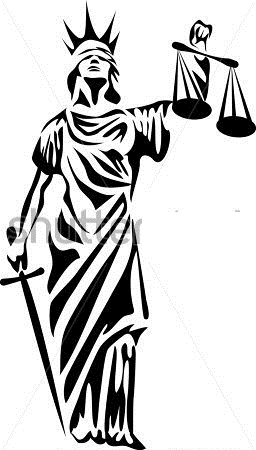 CLASIFICACIÓN
Compraventa: Su esencia es similar a la de cualquier contrato de compraventa referido a bienes, pero en específico se debe establecer que el proveedor venderá al usuario el material de acuerdo con los planes de contratación ofrecidos pero puede existir un periodo de prueba que consta de 30 días naturales a partir desde la fecha de entrega. Si en 60 días no alcanzó el nivel de eficacia, el usuario podrá solicitar el reemplazo total del equipo o de la unidad que no funciona.

- El proveedor responderá por los daños y perjuicios que le cause al usuario en caso de incumplimiento.
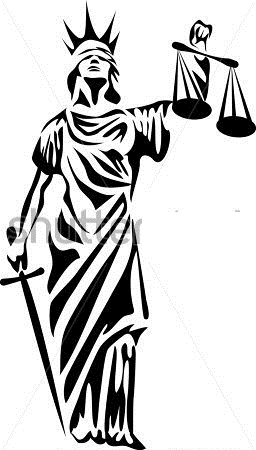 Arrendamiento: Existen cláusulas específicas para el arrendamiento de sistemas de cómputo, se deben incluir en el contrato una relación de las máquinas y los sistemas operativos, indicando su modelo, descripción, entre otros. El arrendatario podrá cancelar cualquier unidad de equipo si avisa al arrendador con 30 días de anticipación y podrá dar por terminado el contrato si el proveedor incurre en violación de cualquiera de las cláusulas de aquel.

    En el contrato se estipulará que el arrendador notificará al usuario con uno o dos años de anticipación, según el pacto, su retiro del mercado nacional y mientras esté en el mercado deberá comprometerse a prestar los servicios amparados por el contrato.
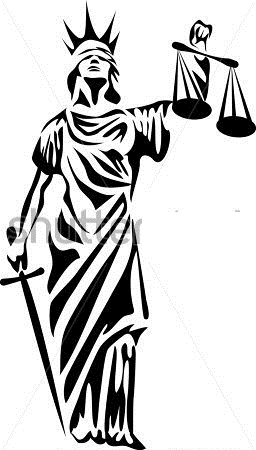 Arrendamiento con opción a compra: Conocido también como leasing; la opción de compra podrá ejercer en cualquier momento después de la fecha de aceptación del sistema de cómputo respecto a todo o parte de él.

Prestación de servicios: Se refiere a los trabajos que se realicen sobre determinadas materias.  Las partes se denominan
a)proveedor, el cual presta el servicio (prestador) y la mayoría de veces son empresas de computación, y
b)cliente o usuario, (prestatario), aquel que recibe el servicio y lo retribuye.
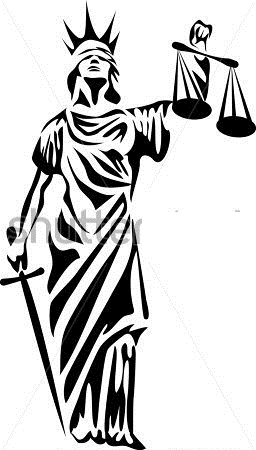 Para dar seguridad respecto al entorno jurídico de los contratos electrónicos, la Comisión de las Naciones Unidas para el Derecho Mercantil Internacional (CNUDMI), creó una ley modelo sobre el comercio electrónico en 1996. – Se reconoce un número creciente de transacciones comerciales nacionales e internacionales se realizan por medio del intercambio electrónico de datos y por otros medios de comunicación. 

Los contratos electrónicos deberían seguir cumpliendo con los principios tradicionales y neutrales, desde el punto de vista tecnológico, necesarios para su validez.

La ley modelo establece que “cuando la ley requiera que la información conste por escrito, ese requisito quedará satisfecho con un mensaje de datos”
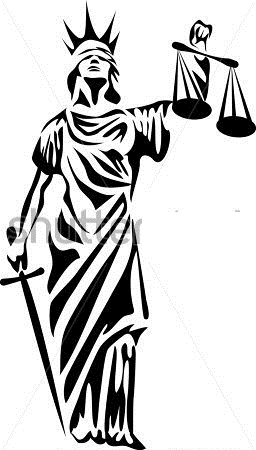 En los contratos se establecen un conjunto de cláusulas alusivas a la seguridad y protección de los programas, en las que se consigna el eventual acceso a éstos por personas no autorizadas, uso inadecuado, modificaciones no pactadas, destrucción de información, etc. Todo ello implica un régimen de confidencialidad y resguardo bajo secreto.

Todo contrato referente a un programa (o materia gris) deberá hacer alusión a cláusulas que garanticen la seguridad de los datos y prohibir el acceso a toda persona no autorizada.
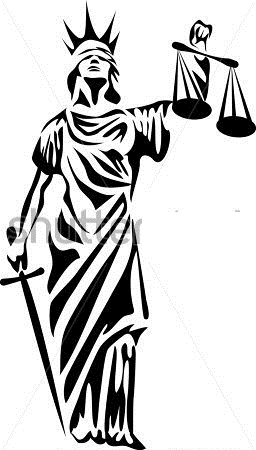 FIRMA ELECTRÓNICA:

Artículo 89 Código Comercio- Los datos en forma electrónica consignados en un mensaje de datos, o adjuntados o lógicamente asociados al mismo por cualquier tecnología, que son utilizados para identificar al firmante aprueba la información contenida en el mensaje de datos, y que produce los mismos efectos jurídicos que la firma autógrafa, siendo admisible como prueba en juicio.

EJEMPLO:
Incluyen escribir el nombre del emisor al final de un correo electrónico, la digitalización de nuestra firma como un archivo gráfico, un número de identificación personal (NIP), ciertas biometrías utilizadas para efectos de identificación (huella digital o retina) y las firmas digitales (creadas).
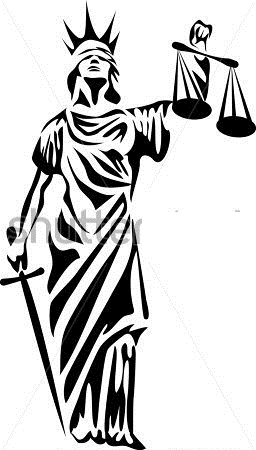 Firma electrónica avanzada: 

Son aquellos datos en forma electrónica consignados en un mensaje de datos, o adjuntados o lógicamente asociados a él por cualquier tecnología, cuyo propósito es identificar al emisor del mensaje como autor legítimo de éste, como si se tratara de una firma autógrafa.
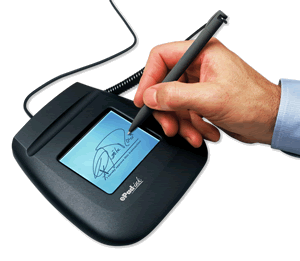 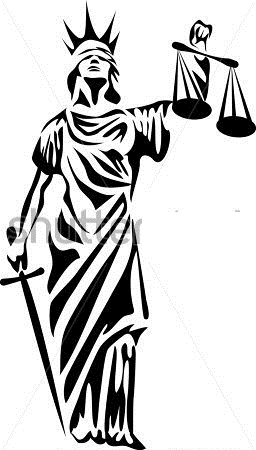 Internet y su regulación
Existen los llamados nombre de dominio DNS (Domain Name System), es la asignación de una dirección numérica para que los usuarios conecten sus equipos de manera fácil a la red, y una manera simple de representar ideas, productos, servicios, empresas, organismos, etc. Ejemplo: www.nic.mx

Existen diferentes tipos de TLD (Top Level Domain):
Genéricos  GTLD (Generic Top Level Domain), .com, .mil. .int, enre otros.
Código de país como CCTLD (Country Code Top Level Domain), China- .cn. Brasil- .br, Estados Unidos- .us, entre otros.
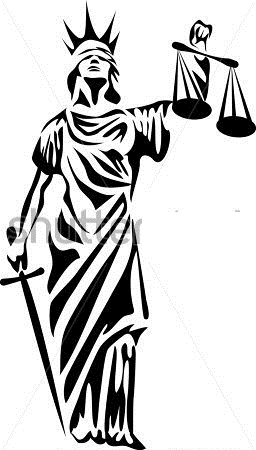 NIC-MÉXICO

La misión de NIC México es lograr el desarrollo del .MX, contribuir al crecimiento del Internet y ser líder en este entorno; a través de la excelencia en la administración de recursos tecnológicos que requieren supervisión centralizada y satisfaciendo las necesidades de nuestros clientes.

En México (NIC-México), el registro de nombre de dominio bajo el CCTLD .mx, es administrado por el Centro de Servicios de Información y Registro en Internet, NIC-México, del Instituto  Tecnológico y de Estudios Superiores de Monterrey, Campus Monterrey por la delegación de IANA (Internet Assigned Names and Numbers)
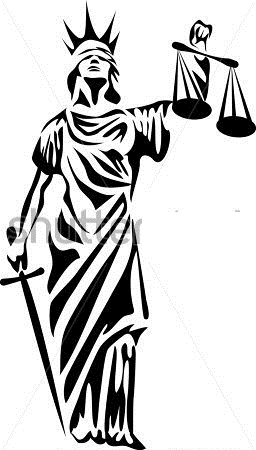 ICANN- EUA

ICANN se fundó en 1998 como asociación sin ánimo de lucro y en ella se reúnen personas de todo el mundo cuyo objetivo es asegurar que Internet sea segura, estable e interoperativa. 

Sin dicha coordinación, sería imposible tener una Internet a nivel mundial. ICANN no controla el contenido de Internet. No puede detener el correo basura y no gestiona los accesos a Internet pero, gracias a su función de coordinación del sistema de nombres de Internet, tiene una gran importancia en la expansión y evolución de Internet. 

En el ámbito externo, ICANN es una organización supeditada a las leyes del estado de California, en Estados Unidos. Eso implica que ICANN debe someterse a las leyes de Estados Unidos y responder ante el sistema judicial, es decir, ICANN puede ser llevada a juicio.
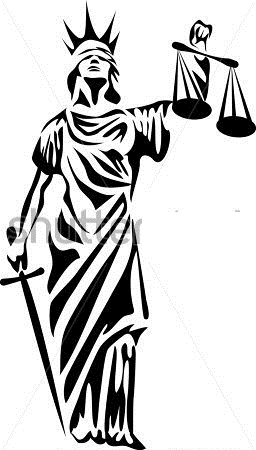 USO DE MEDIOS ELECTRONICOS ÓPTICOS O CUALQUIERA OTRA TECNOLOGÍA
Medios electrónicos u otra tecnología:
Soportes ópticos de lectura laser, que son los CD similares a los discos compactos de música.
Códigos ópticos impresos, conocidos como código de barras, que se san básicamente para leer el precio y la identificación del producto.
Soportes magnéticos como el disco duro (viene en el hardware de la computadora y el disco móvil conocido como USB o disquete.
Videoconferencias
Tableros electrónicos de publicidad.
Aplicaciones Internet
Correos electrónicos
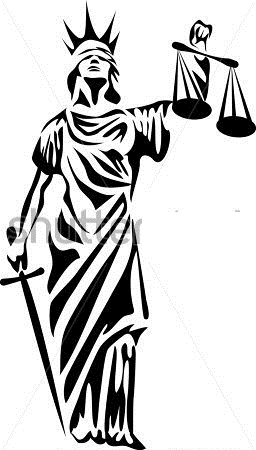 Claves, contraseñas o medios de identificación
La seguridad, tanto de punto de vista técnico (algoritmos de cifrado, longitud de claves, etc.) como desde el de percepción de los usuarios, es un aspecto clave para generar en las empresas y en los consumidores la confianza necesaria con el fin que el comercio electrónico se desarrolle. Se desarrollaron una serie de medios de identificación como son los siguientes:
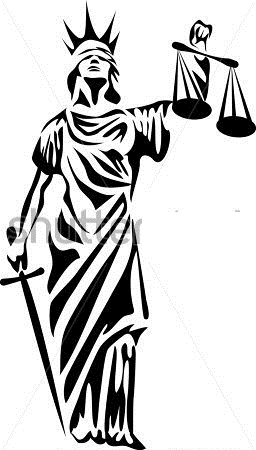 Sistema de clave pública y certificados digitales: Son convenientes para los servicios de comercio electrónico, si se adoptan y aplican decisiones políticas adecuadas en las relaciones entre un par de claves públicas o privadas y una entidad. La práctica actual invita a introducir la clave pública de un individuo en un certificado digital junto con información relativa a la clave (por ejemplo, la fecha de vencimiento) y al propietario de dicha clave (nombre, etc.), y por ultimo una firma , conocida como autoridad de certificación, da a conocer al público sus normas de comprobación de identidad, y a su vez si saber si la información ha sido manipulada o no.
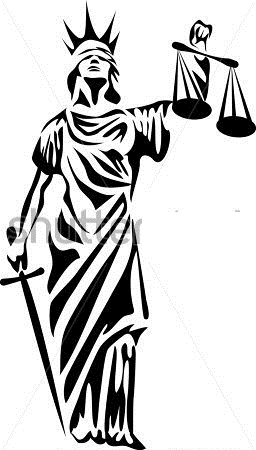 Contraseña del SAT (antes CIECF) como una firma electrónica que sirve como llave de acceso en los servicios electrónicos que brinda el SAT. 

    La contraseña se compone de la clave del RFC del contribuyente, sumado a una contraseña que él mismo elige. Esta última parte puede ser variada a gusto respondiendo una pregunta secreta elegida cuando se obtiene la clave. Al obtener la Contraseña del SAT esta sustituye la firma autógrafa y produce los mismos efectos que las leyes otorgan a los documentos correspondientes, teniendo igual valor probatorio.
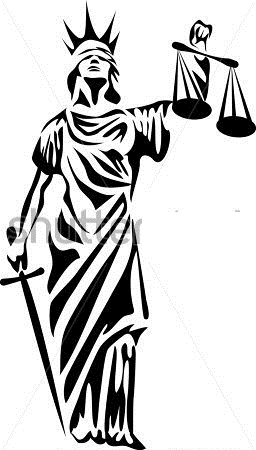 La Contraseña nueva del SAT (antes clave CIEC) es otro mecanismo de acceso a aplicaciones y servicios que brinda el SAT a través de su Portal de Internet, como por ejemplo:

-Portal privado del contribuyente
-Declaraciones y pagos
-Declarar al SAT en línea
-Declaraciones informativas de razones por las cuales no se realiza el pago
-Consulta de comprobantes en papel aprobados
-Envío de declaraciones anuales
-Declaración Informativa Múltiple
-Declaraciones de corrección de datos
-Consulta de transacciones
-Envío de solicitudes para la generación de Certificados de Sello Digital para Factura Electrónica
-Descarga de Certificados de Sello Digital, así como de Firma Electrónica Avanzada
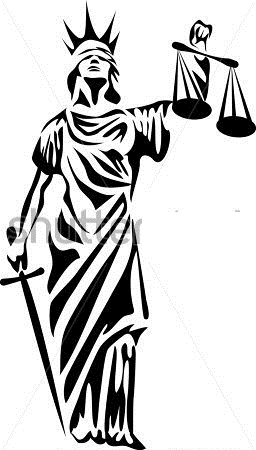 Firma digital: es simplemente el nombre que se da a cierto tipo de firma electrónica basada en el uso de criptografía, entre la cuales la mas común es llamada criptografía asimétrica o de llave pública.

Encriptamiento: la criptografía es el arte o ciencia de cifrar y descifrar información mediante el empleo de técnicas matemáticas que hagan posible un intercambio de mensajes de tal manera que sólo puedan leerlos las personas a quienes van dirigidos. La finalidad es para asegurar la información entres personas, organizaciones, etc.

Criptografía simétrica o convencional: método que usan una misma clave para cifrar y para descifrar mensajes, las dos partes que se comunican deben ponerse de acuerdo que clave usar.
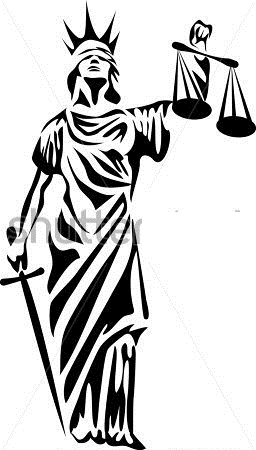 Criptografía asimétrica o de clave pública: método que se usa un par de claves para el envío de mensajes. Las dos claves pertenecen a la persona que ha enviado el mensaje. Una clave es pública y se puede entregar a cualquier persona, mientras que la otra clave es privada y el propietario debe guardarla de modo que nadie tenga acceso a ella.

Clave pública: documento electrónico que genera el uso de algoritmo asimétrico y se publica junto con el certificado digital para cifrar información que desea enviar el propietario de la llave privada. La llave pública se presenta dentro del archivo de requerimiento para presentarlo ante el SAT y obtener un certificado digital.
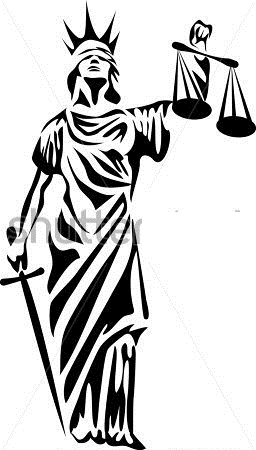 Clave privada: documento electrónico que genera el uso de algoritmo asimétrico y que sólo debe conocer y resguardar el propietario del par de llaves (pública/privada). Con esta llave privada se realiza el firmado digital, el cual codifica el contenido de un mensaje.

Certificado: registro basado en la computadora que identifica a la autoridad certificante que lo emite; nombra o identifica a quien lo suscribe; contiene la clave pública de quien lo suscribe, y está firmado digitalmente por la autoridad certificante que lo emite.
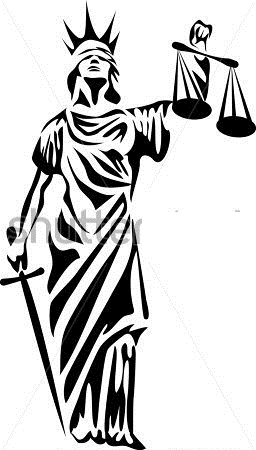 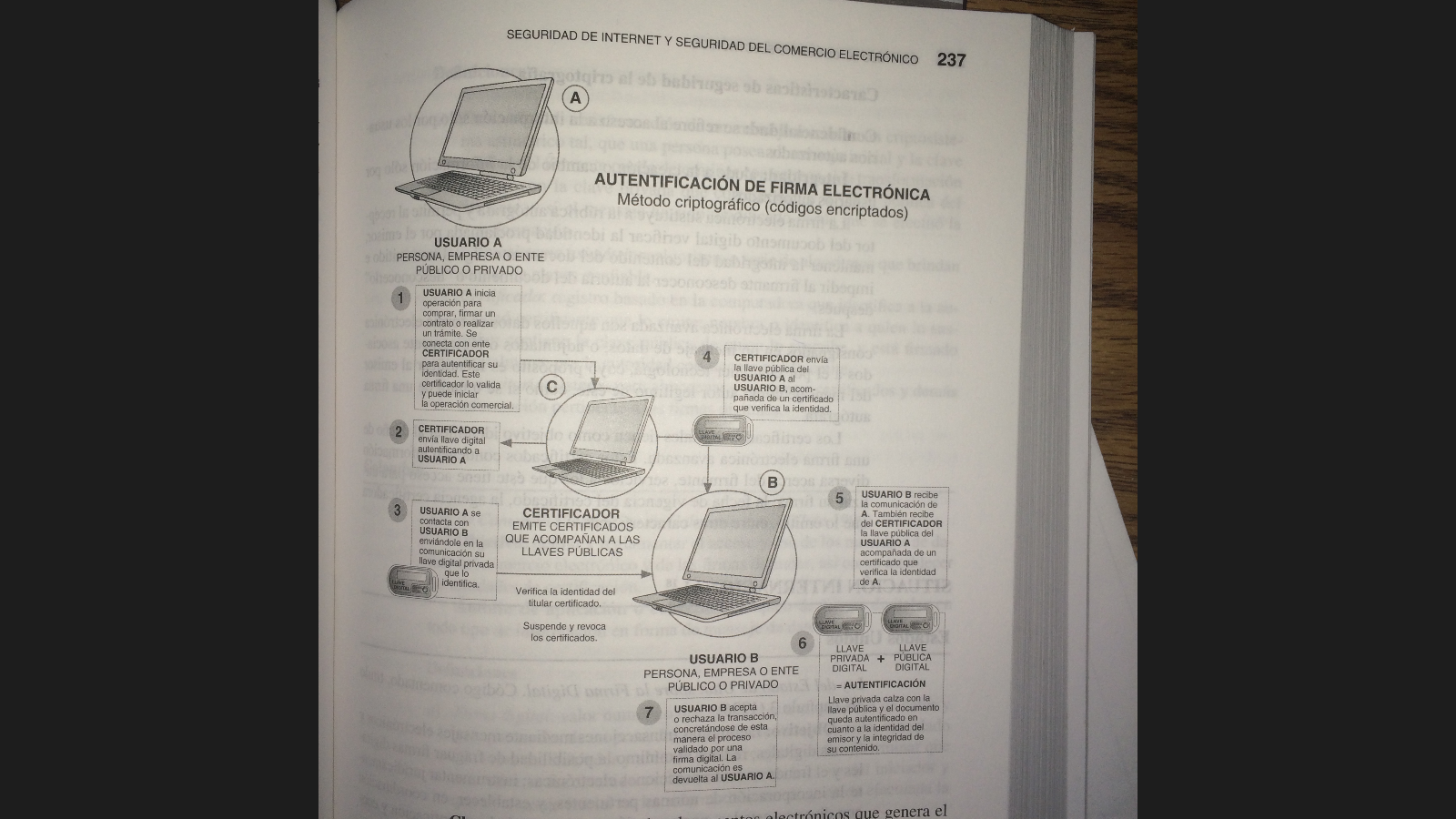 requisitos
Para obtener la FIEL (FIRMA ELECTRÓNICA)

1.- Presentar original o copia certificada de una identificación oficial vigente.

2.- Verificar si tu CURP está certificada en el Registro Nacional de Población; en caso contrario, debes presentar acta de nacimiento en original.

3.- Original de comprobante de domicilio, no mayor a cuatro meses (cualquiera de los mencionados en el apartado de definiciones, 1.2. identificaciones, comprobantes de domicilio y poderes).
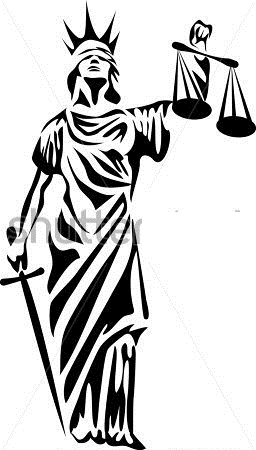 4.- En el caso de los asalariados y contribuyentes sin actividad económica será aceptada la credencial para votar expedida por el Instituto Nacional Electoral (antes Instituto Federal Electoral), para acreditar su domicilio, siempre y cuando esté contenido en la misma. 
En caso de personas morales, el representante legal debe contar con Firma Electrónica (activa) y presentar el poder general para actos de dominio o de administración, así como el acta constitutiva en original o copia certificada ante Notario Público.

Para que tu visita sea más rápida solicita una cita. 
Sugerencias para agilizar el trámite.
Al concluir el trámite te daremos los archivos de tu Firma Electrónica y tu solicitud sellada.
Es importante que resguardes tus archivos en un medio digital seguro, son exclusivamente tuyos. Si compartes esos documentos facilitarías a terceros que firmen documentos oficiales electrónicos a tu nombre.
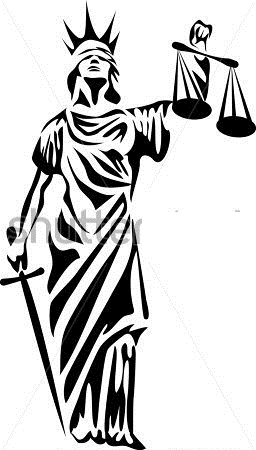 FORMATO PARA LA FIEL
Para obtener la contraseña ante el SAT:

INTERNET:

1.-Ingresa a la sección Trámite e identifica el menú a la izquierda de la pantalla
2.-Selecciona sucesivamente las opciones Servicios: Contraseña: Obtención y cambio o Régimen de Incorporación Fiscal, según sea el caso.
3.-Llena los datos solicitados por el formulario electrónico "Obtención de la Contraseña".
4.-Envía tu trámite al SAT, obtén la hoja previa y el número de folio del trámite.
5.-Imprime y acepta la responsiva de uso y habilita de forma inmediata tu contraseña.
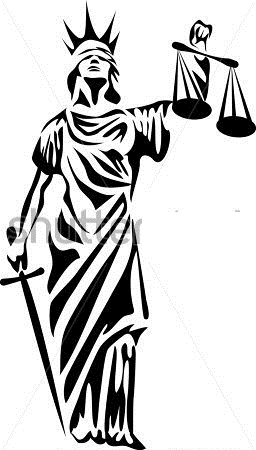 PERSONAL:
1.-Acude con la documentación del trámite a la oficina del SAT de tu preferencia.
2.-Entrega la documentación a la autoridad fiscal que atenderá tu trámite.
3.-Recibe y conserva el acuse de obtención o actualización de tu contraseña.
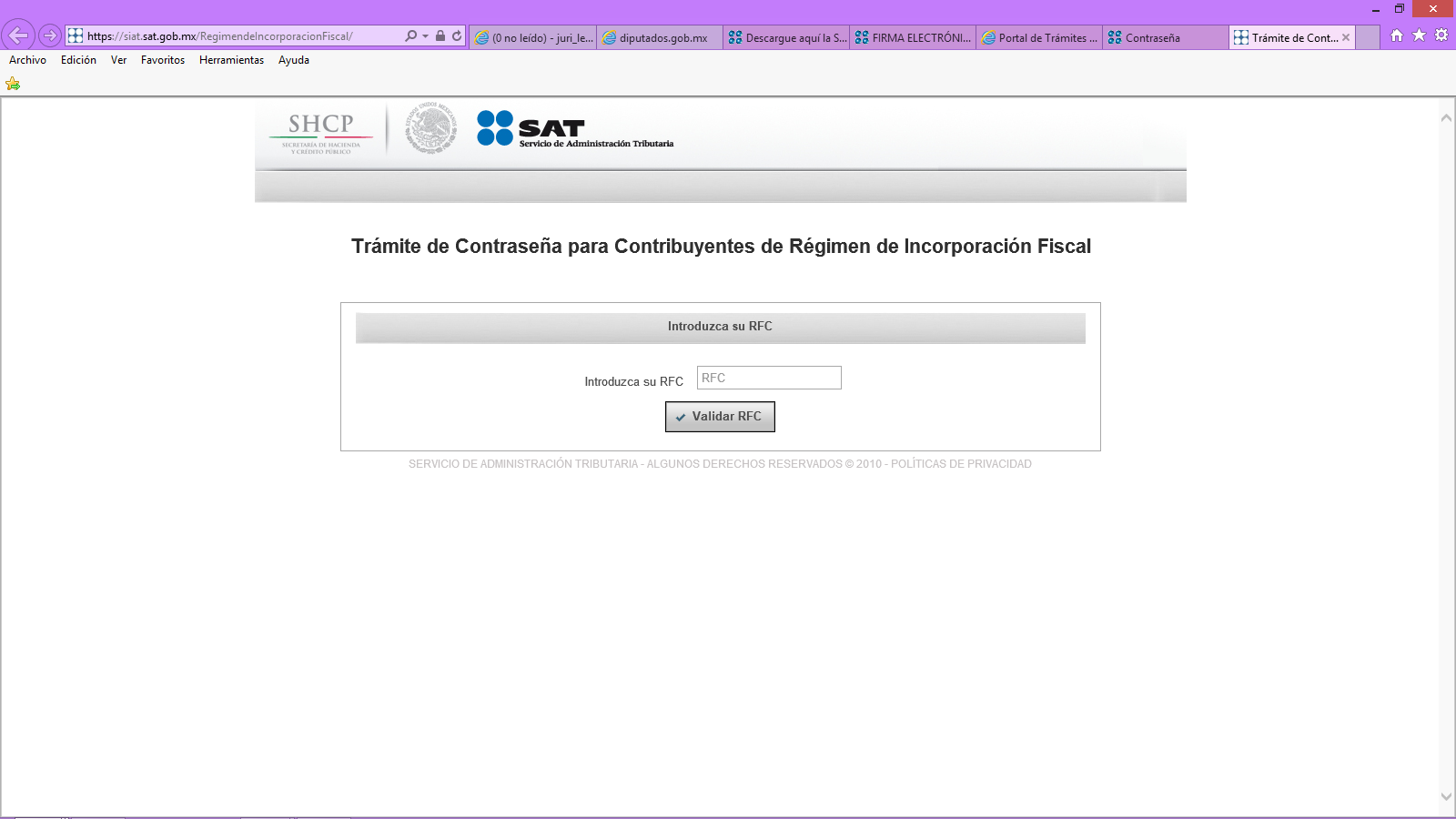 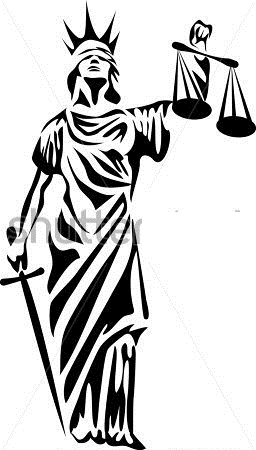 Infracciones y sanciones
FORMAS DE CONTROL:

1.- Preventivo: 
a)	Elaboración de un examen psicométrico previo al ingreso al área de sistemas en las empresas.
b) Inclusión de cláusulas especiales en los contratos de trabajo con el personal informático que así lo requiera por el tipo de labores a realizar.
c)	Establecimiento de un código ético interno.
d)	Capacitación adecuada al personal informático.
e)	Rotación en el uso de claves de acceso al sistema (passwords).
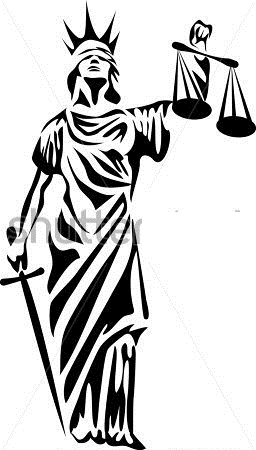 2.- Correctivo:
Conjunto de disposiciones jurídicas en los códigos penales sustantivos, ejemplo:
CÓDIGO PENAL FEDERAL
TITULO NOVENO 
Revelación de secretos y acceso ilícito a sistemas y equipos de informática 
CAPITULO I 

Revelación de secretos 

Artículo 210.- Se impondrán de treinta a doscientas jornadas de trabajo en favor de la comunidad, al que sin justa causa, con perjuicio de alguien y sin consentimiento del que pueda resultar perjudicado, revele algún secreto o comunicación reservada que conoce o ha recibido con motivo de su empleo, cargo o puesto.
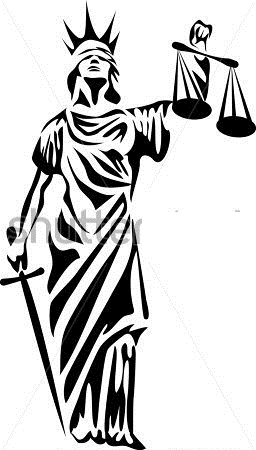 Capitulo II 
Acceso ilícito a sistemas y equipos de informática 

Artículo 211 bis 1.- Al que sin autorización modifique, destruya o provoque pérdida de información contenida en sistemas o equipos de informática protegidos por algún mecanismo de seguridad, se le impondrán de seis meses a dos años de prisión y de cien a trescientos días multa. 
Al que sin autorización conozca o copie información contenida en sistemas o equipos de informática protegidos por algún mecanismo de seguridad, se le impondrán de tres meses a un año de prisión y de cincuenta a ciento cincuenta días multa. 

Artículo 211 bis 2.- Al que sin autorización modifique, destruya o provoque pérdida de información contenida en sistemas o equipos de informática del Estado, protegidos por algún mecanismo de seguridad, se le impondrán de uno a cuatro años de prisión y de doscientos a seiscientos días multa.
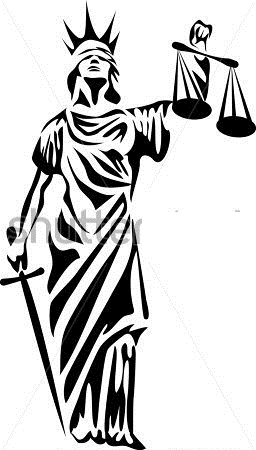 Al que sin autorización conozca o copie información contenida en sistemas o equipos de informática del Estado, protegidos por algún mecanismo de seguridad, se le impondrán de seis meses a dos años de prisión y de cien a trescientos días multa. 
A quien sin autorización conozca, obtenga, copie o utilice información contenida en cualquier sistema, equipo o medio de almacenamiento informáticos de seguridad pública, protegido por algún medio de seguridad, se le impondrá pena de cuatro a diez años de prisión y multa de quinientos a mil días de salario mínimo general vigente en el Distrito Federal. Si el responsable es o hubiera sido servidor público en una institución de seguridad pública, se impondrá además, destitución e inhabilitación de cuatro a diez años para desempeñarse en otro empleo, puesto, cargo o comisión pública.
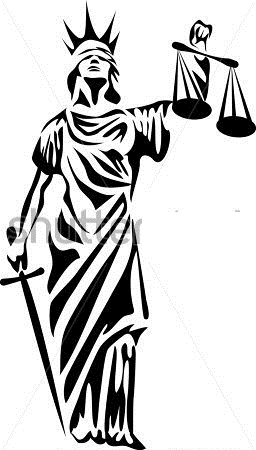 Artículo 211 bis 3.- Al que estando autorizado para acceder a sistemas y equipos de informática del Estado, indebidamente modifique, destruya o provoque pérdida de información que contengan, se le impondrán de dos a ocho años de prisión y de trescientos a novecientos días multa. 
Al que estando autorizado para acceder a sistemas y equipos de informática del Estado, indebidamente copie información que contengan, se le impondrán de uno a cuatro años de prisión y de ciento cincuenta a cuatrocientos cincuenta días multa. 
A quien estando autorizado para acceder a sistemas, equipos o medios de almacenamiento informáticos en materia de seguridad pública, indebidamente obtenga, copie o utilice información que contengan, se le impondrá pena de cuatro a diez años de prisión y multa de quinientos a mil días de salario mínimo general vigente en el Distrito Federal. Si el responsable es o hubiera sido servidor público en una institución de seguridad pública, se impondrá además, hasta una mitad más de la pena impuesta, destitución e inhabilitación por un plazo igual al de la pena resultante para desempeñarse en otro empleo, puesto, cargo o comisión pública.
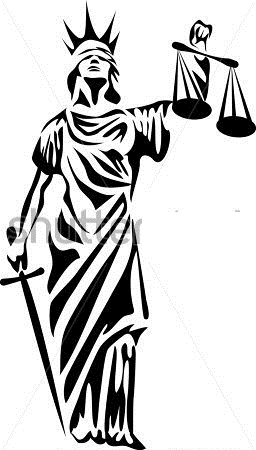 Artículo 211 bis 4.- Al que sin autorización modifique, destruya o provoque pérdida de información contenida en sistemas o equipos de informática de las instituciones que integran el sistema financiero, protegidos por algún mecanismo de seguridad, se le impondrán de seis meses a cuatro años de prisión y de cien a seiscientos días multa. 
Al que sin autorización conozca o copie información contenida en sistemas o equipos de informática de las instituciones que integran el sistema financiero, protegidos por algún mecanismo de seguridad, se le impondrán de tres meses a dos años de prisión y de cincuenta a trescientos días multa.
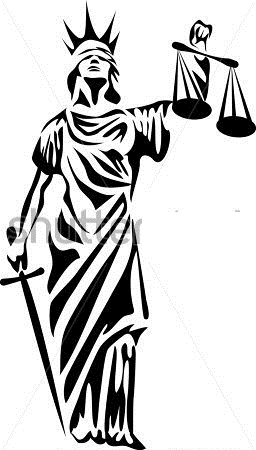 Artículo 211 bis 5.- Al que estando autorizado para acceder a sistemas y equipos de informática de las instituciones que integran el sistema financiero, indebidamente modifique, destruya o provoque pérdida de información que contengan, se le impondrán de seis meses a cuatro años de prisión y de cien a seiscientos días multa. 
Al que estando autorizado para acceder a sistemas y equipos de informática de las instituciones que integran el sistema financiero, indebidamente copie información que contengan, se le impondrán de tres meses a dos años de prisión y de cincuenta a trescientos días multa. 
Las penas previstas en este artículo se incrementarán en una mitad cuando las conductas sean cometidas por funcionarios o empleados de las instituciones que integran el sistema financiero.
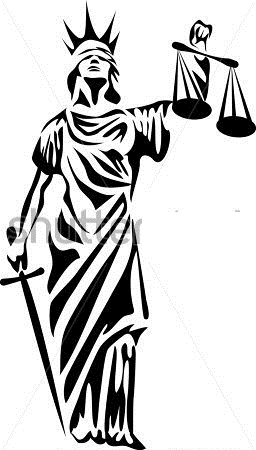 Artículo 211 bis 6.- Para los efectos de los artículos 211 Bis 4 y 211 Bis 5 anteriores, se entiende por instituciones que integran el sistema financiero, las señaladas en el artículo 400 Bis de este Código. 


Artículo 211 bis 7.- Las penas previstas en este capítulo se aumentarán hasta en una mitad cuando la información obtenida se utilice en provecho propio o ajeno.
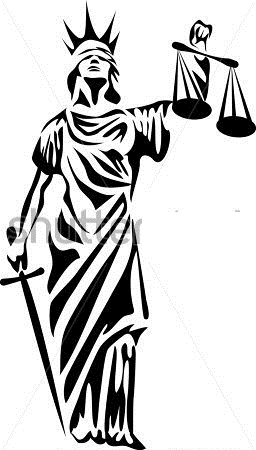 Resolución de conflictos en el comercio electrónico
Tribunales judiciales o arbitrales.
Métodos alternativos del ICANN (Internet Corporation for Assigned Names and Numbers). 
Cyberarbitraje  (Ej: E-Resolution, del Centro de Conciliación y Arbitraje Nacional e Internacional de la Cámara de de Comercio de Lima, Perú). 
Método adoptado por el anteproyecto argentino de ley de comercio electrónico: Procedimiento de arbitraje y sólo supletoriamente jurisdicción de los tribunales ordinarios.
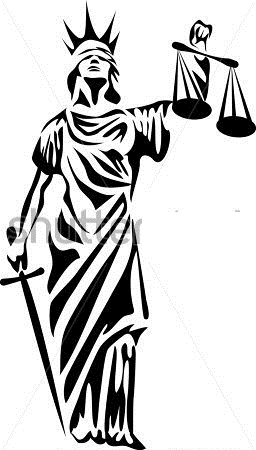 COMISIÓN MERCANTIL
DR. ALBERTO AMOR MEDINA
DEFINICIÓN
Es aquél que se realiza entre un comerciante llamado comisionista y otra persona denominada comitente, obligándose el primero a realizar en nombre propio y del segundo, pero siempre en interés de éste, uno o más negocios comerciales individualmente determinados
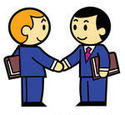 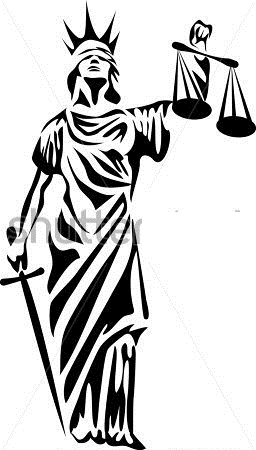 PARTES
El comitente
Es quien encarga la celebración de determinadas operaciones comerciales al comisionista. En casi todos los casos, se trata de una empresa que requiere contar con personas que amplíen su red de comercialización.
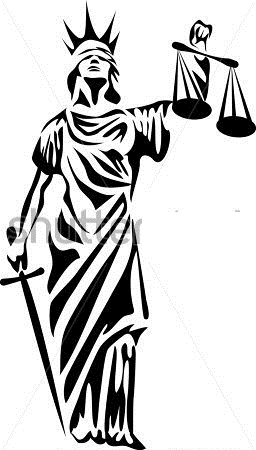 El comisionista
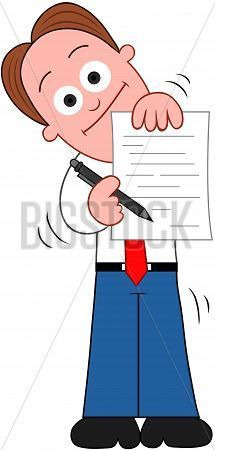 Es la persona designada por el comitente para la celebración de determinados actos comerciales.
El comisionista puede actuar con o sin la representación del comitente.
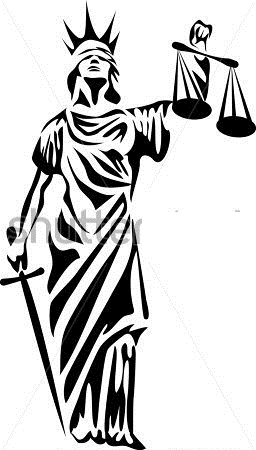 Marco legal
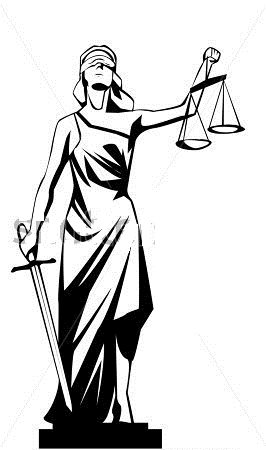 El contrato de comisión mercantil se encuentra regulado por los artículos 237 al 296 del Código de Comercio. 

Además, le son aplicables las disposiciones contenidas en el Código Civil en materia de acto jurídico, obligaciones y la parte general de contratos
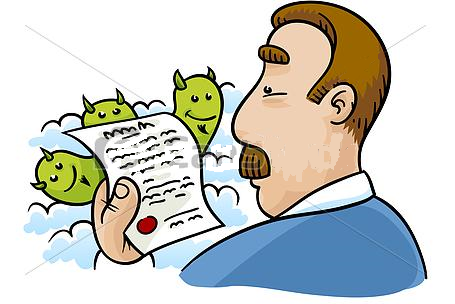 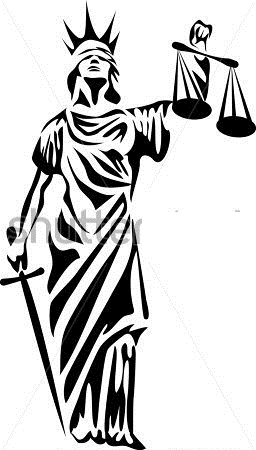 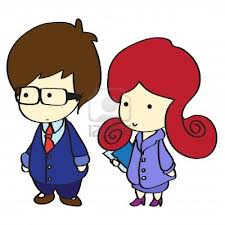 Formalidad
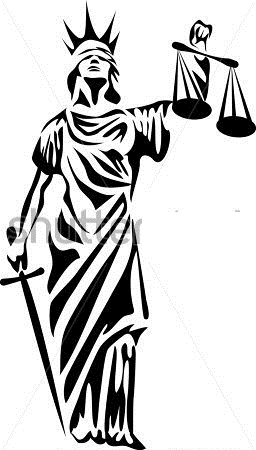 1. No requiere de formalidad alguna para su validez

2. Pudiendo ser celebrado, incluso de manera verbal. 

3. Es recomendable que la comisión se celebre para dejar constancia de las obligaciones asumidas por cada una de las partes.
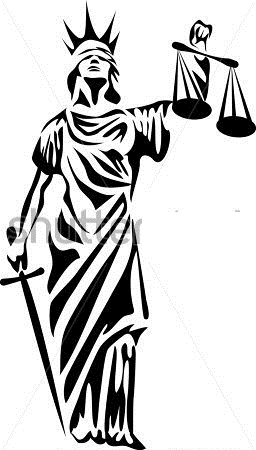 Clases de comisión mercantil
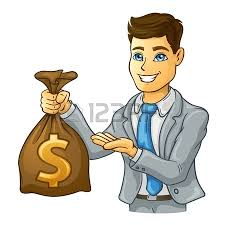 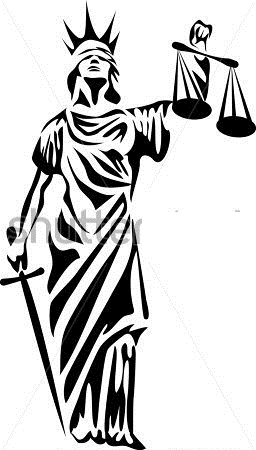 con representación
Probablemente, la forma más usual de
comisión mercantil sea aquella en la que
el comisionista actúa con representación
del comitente, es decir, que frente a terceros
se presenta como un representante
del comitente; y, por lo tanto, celebra las
operaciones en su nombre e interés.
El efecto de esta forma de comisión es
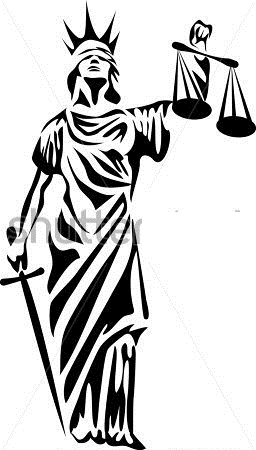 El efecto de esta forma de comisión es que los efectos de la operación celebrada por el comisionista se dirigen al comitente, de tal manera que el tercero con el  que el comisionista ha contratado, tiene derecho a exigir el cumplimiento de la operación directamente al comitente.
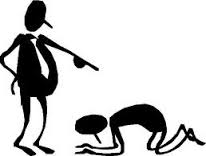 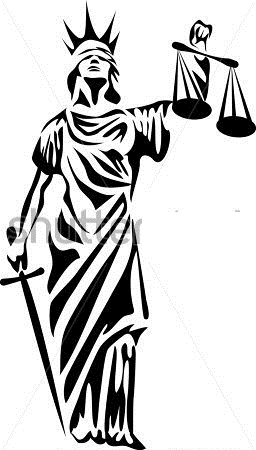 Sin representación
La otra modalidad de Comisión Mercantil es aquella sin representación. En este caso, el comisionista se vincula en forma directa con el tercero contratante como si el negocio fuera suyo, asumiendo directamente los derechos y obligaciones  correspondientes, sin perjuicio de la obligación  de trasladar los efectos o resultados del negocio al comitente. Por ello, se sostiene  que en la comisión sin representación, el  comisionista actúa en interés del comitente pero no en su nombre.
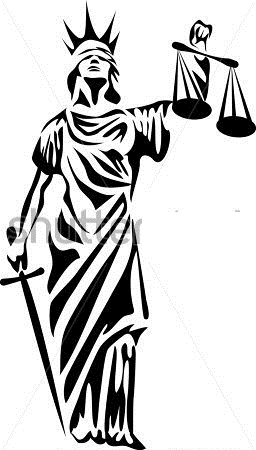 Esta figura se da en los negocios en los cuales el comitente tiene interés pero no puede o simplemente no desea participar como parte del mismo y la existencia o la identidad es irrelevante para el tercero contratante.
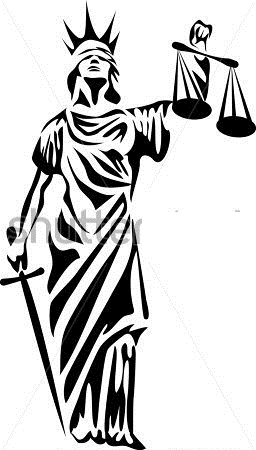 Derechos y obligaciones delcomitente
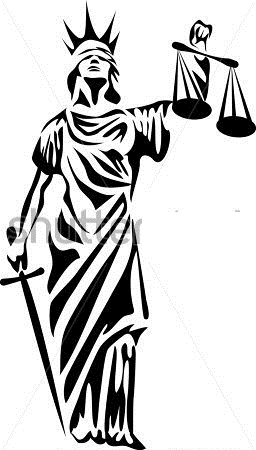 Independientemente de las particularidades  de cada contrato de comisión, se consideran obligaciones generales del comitente las siguientes:

• Proveer de los fondos necesarios al comisionista oportunamente, cuando fueran necesarios para el cumplimiento  de la comisión.

• Pagará al comisionista por sus servicios de acuerdo a lo pactado en el
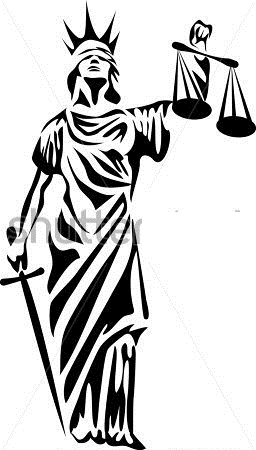 contrato. Es usual que la retribución se fije en un porcentaje del valor de las operaciones celebradas por el

Comisionista. Entre los derechos del comitente podemos mencionar los siguientes:

•Puede ratificar o no las gestiones realizadas por el comisionista en exceso o con violación de las instrucciones.

• Tiene la libertad de revocar la comisión en cualquier momento, pero tal revocación surtirá efecto una vez que le sea comunicada.
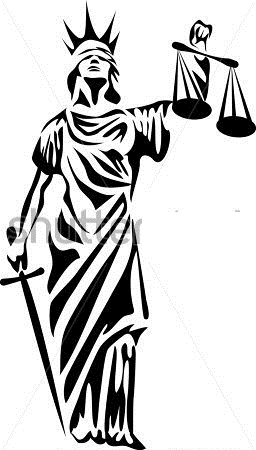 Derechos y obligaciones delcomisionista
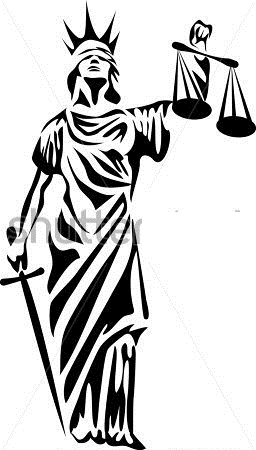 De manera general, son obligaciones del  comisionista:

  • Realizar todos los actos conservatorios de los bienes que se le hubiera remitido, incluso si hubiera rechazado el  encargo.

• Cumplir con los términos del encargo ya sea que hubiera manifestado su  aceptación expresa o tácita. Se entiende la aceptación tácita cuando el comisionista realice cualquier acto  que pueda entenderse como desempeño de la comisión.
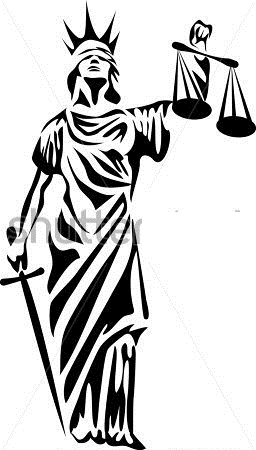 • Debe sujetarse a las instrucciones recibidas y a falta de ellas, debe consultar al comitente, salvo que hubiere autorizado para actuar conforme a su criterio.

• Una vez terminado el encargo el comisionista debe rendir cuenta detallada al comitente.

• Salvo autorización expresa del comitente, el comisionista no podrá  contratar consigo mismo.

• Debe obrar con la mayor diligencia en los cobros por todos los medio legales, bajo pena de constituirse responsables de los perjuicios que por su inactividad se causen.
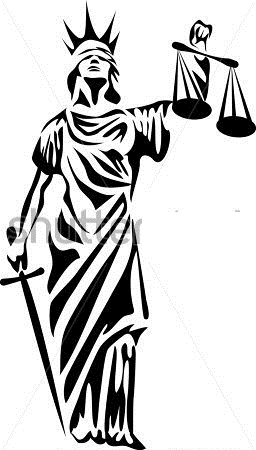 Son derechos del comisionista los siguientes:
• Cobrar la retribución pactada en el contrato.
• Suspender su actuación mientras no reciba los fondos necesarios de los que deba proveerlo el comitente o un tercero, si fuera el caso. 
• De no establecerse nada sobre el articular, puede actuar en nombre del comitente o en nombre propio
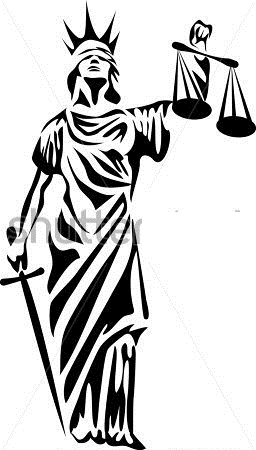 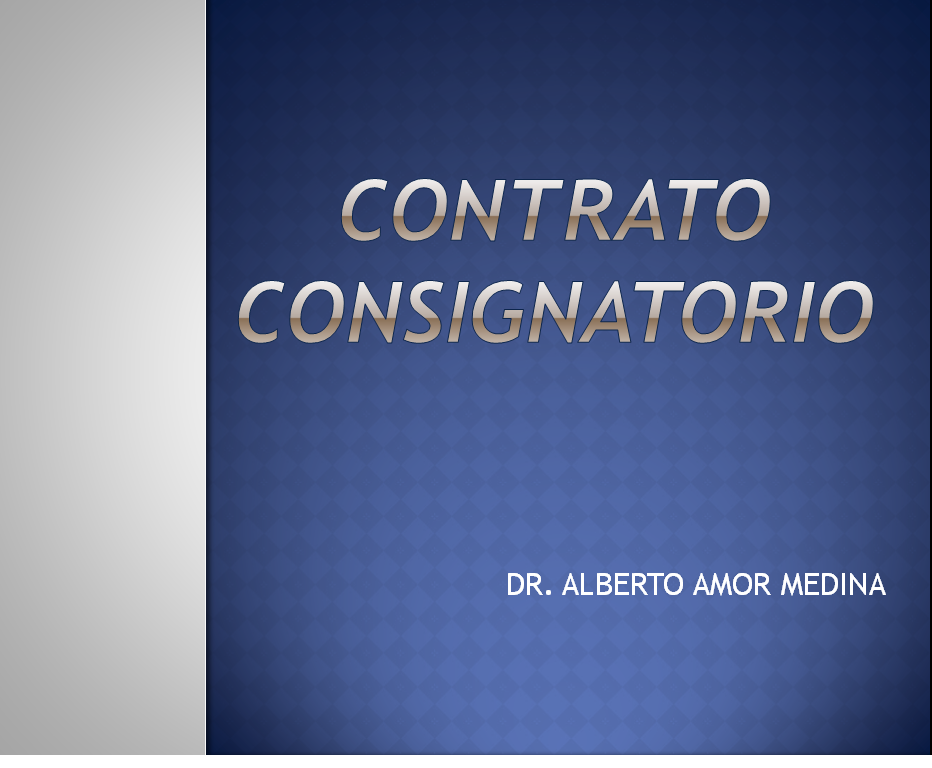 introducción
Es un contrato que se practicaba en nuestro país desde hace mucho tiempo con diferentes nombres 

1.Contrato estimatorio

2. Contrato de consignación
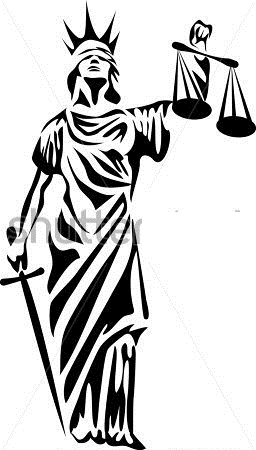 Pero a partir de que se incluyó en el Cód. de Comercio (arts. 392 – 394), ya es más correcto denominarlo contrato consignatario, para evitar confusiones con otras figuras jurídicas como la consignación en materia penal y el pago en consignación de alguna obligación civil o mercantil.
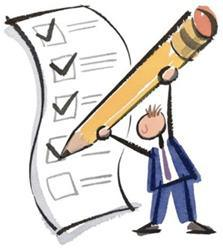 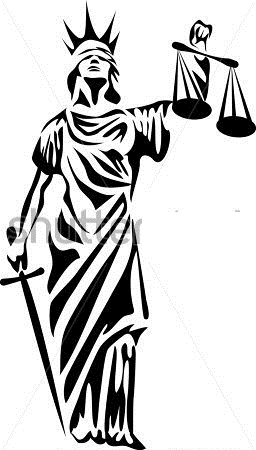 definicion
En este contrato una persona (tradens o consignante) entrega a otra (consignatario o accipiens) una cosa con el encargo de venderla y, en el plazo pactado, el consignatario tiene la obligación de entregar el precio señalado o restituir la cosa.

 En términos similares este contrato es definido por el art. 392 C.Com.
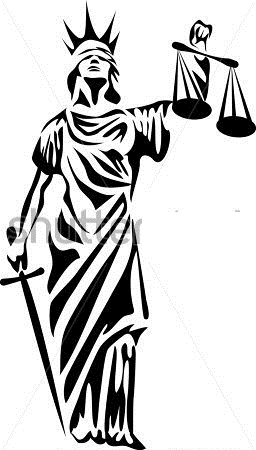 NATURALEZA JURÍDICA.
El contrato consignatario es de carácter sui generis, ya que presenta características similares a los contratos de depósito, comisión mercantil y compraventa bajo condición suspensiva.
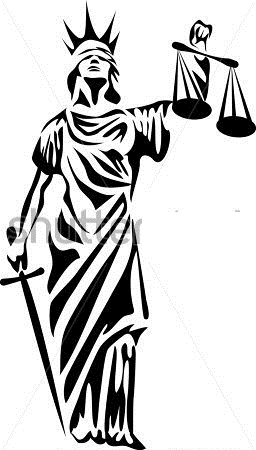 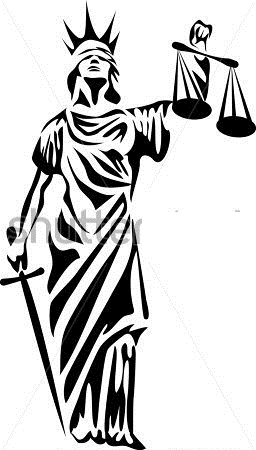 CLASIFICACIÓN
1. Por su función económica, es un contrato de cambio, aunque también puede considerarse de colaboración, por la función que realiza el consignatario

2. Es típico, a raíz de su inclusión en el Cód. de Comercio el 29 de mayo del 2000;

3. Es bilateral y oneroso; generalmente conmutativo

4.- Es un contrato real porque se perfecciona con la entrega de los bienes al consignatario para su venta;
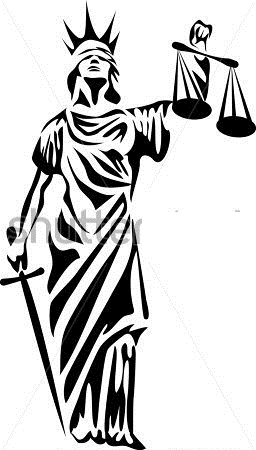 5. Por regla general es consensual en oposición a formal; si por excepción se celebra por escrito, traerá aparejada ejecución (art. 1391, fr. VIII C.Com)

6. Es principal y puede considerarse preparatorio de una posible compraventa

7.Es de tracto sucesivo…
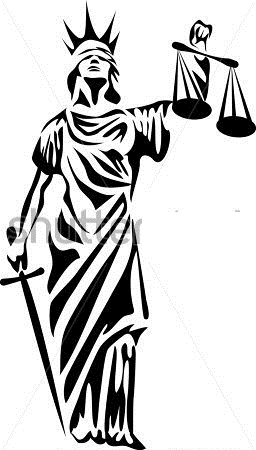 Este contrato genera las siguientes ventajas y desventajas para las partes:

 El tradens conserva la propiedad y se ahorra gastos de almacenamiento y publicidad, pero no recibe de inmediato el precio, ni garantiza la venta.

 Por su parte, el accipiens asume el riesgo de pérdida, tiene gastos de almacenamiento y publicidad, sin embargo no desembolsa el precio sino hasta que el bien se vende o llega el plazo pactado, amén de que percibe una ganancia en caso de vender la cosa a un tercero.
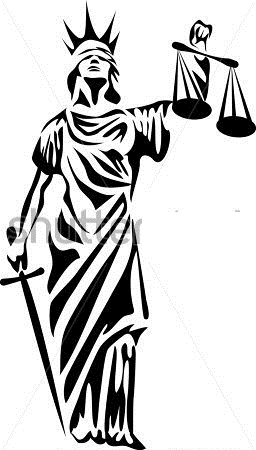 MERCANTILIDAD DEL CONTRATO.
El contrato consignatario se considera de naturaleza mercantil porque suele celebrarse entre comerciantes y leva implícito el fin de lucro, atento a lo dispuesto en el art. 75, fr. I C.Com.
 
 Aunado a lo anterior, los bienes objeto del contrato son de naturaleza comercial; p. ej: libros, automóviles, joyas, obras de arte, etc.
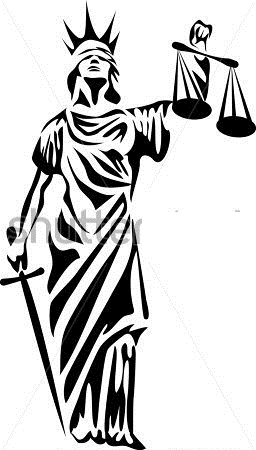 DISTINCIÓN CON LA COMPRAVENTA.
Las principales diferencias entre el contrato consignatario y la compraventa mercantil, son las siguientes:

1) Atendiendo a la intención o propósito inicial de las partes, ya que en la compraventa el vendedor transmite la propiedad al comprador, cosa que no acontece entre el consignante y el accipiens; la traslación de la propiedad del bien consignado a un tercero es un resultado natural e incluso eventual del contrato.
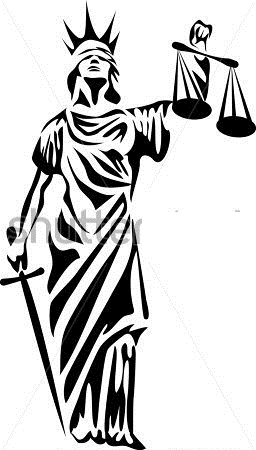 2) Por el tipo de bienes, ya que en la compraventa pueden ser bienes muebles de cualquier tipo e inmuebles, en tanto que en el consignatario, exclusivamente bienes muebles no consumibles por el primer uso.
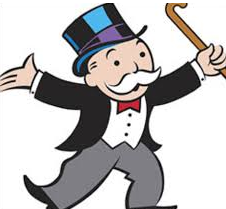 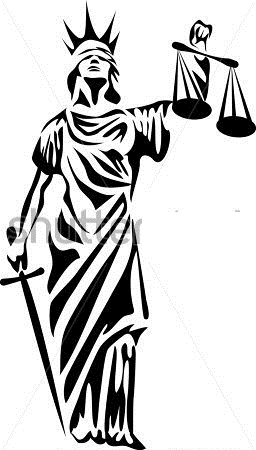 ELEMENTOS DEL CONTRATO
Elementos personales:

I. Consignante, tradens o tradente, que suele ser propietario del bien o, en su defecto, representante con facultades de disposición.

II. Consignatario o accipiens, que es el comerciante que recibe el bien (es) para procurar su enajenación o, eventualmente, su devolución al tradens.
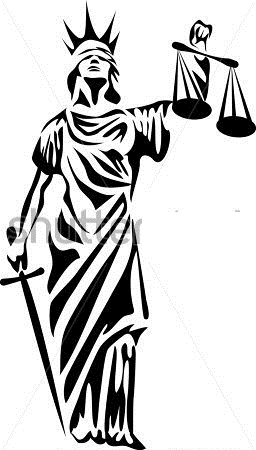 Elementos reales u objetivos:
a. El bien.- Puede ser uno o varios bienes muebles, de carácter tangible; p. ej: libros, automóviles, artesanías, joyas, computadoras, perfumes, etc.


b. El precio estimado.- Suele fijarlo el tradens, puede ser determinado o determinable, e inclusive modificarse durante la vigencia del contrato.
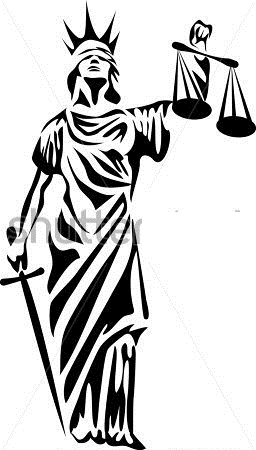 c. La retribución.- Puede ser una cantidad fija o un porcentaje del precio de venta (art. 393, fr. III C.Com).

d. El plazo.- Por regla general, debe estipularse un plazo de manera libre entre las partes…
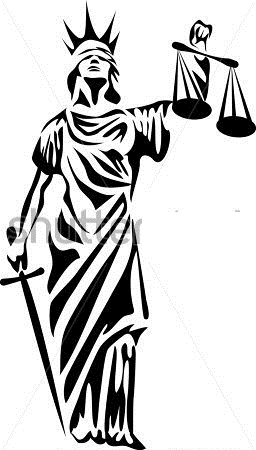 Elemento formal
No obstante que es un contrato con forma libre, sí es conveniente respaldarlo en documentos que acrediten la entrega al accipiens; tales documentos desempeñan un papel probatorio básicamente.
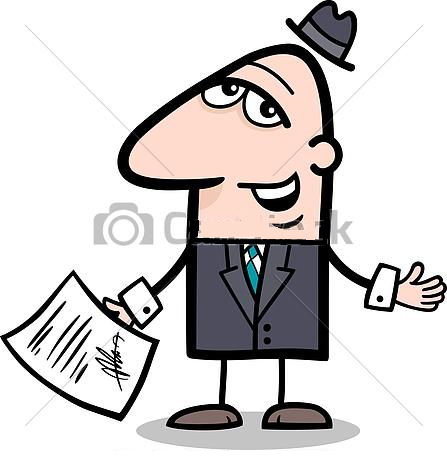 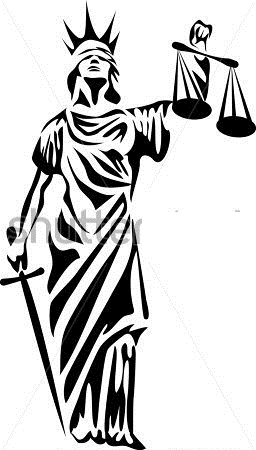 OBLIGACIONES DE LAS PARTES.
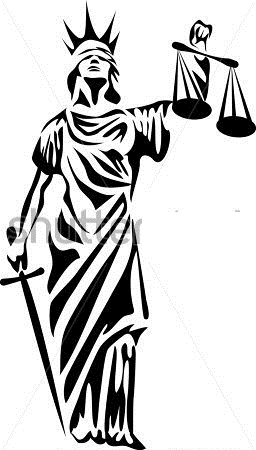 Obligaciones del tradens o consignante:

A) Entregar la cosa al inicio del contrato, real, virtual o jurídicamente (art. 393, fr. VI C.Com)

B) Recibir la cosa llegado el plazo, en caso de no venderse

C) Indemnizar daños y perjuicios al accipiens, según el art. 393-II C.Com;
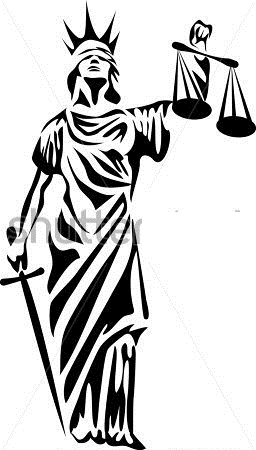 D) Responder del saneamiento por evicción y vicios ocultos (A. 393-II C.Com)

E) Pagar una retribución al accipiens; aunque por regla general este último retiene del precio la ganancia correspondiente (A. 393-III C.Com).
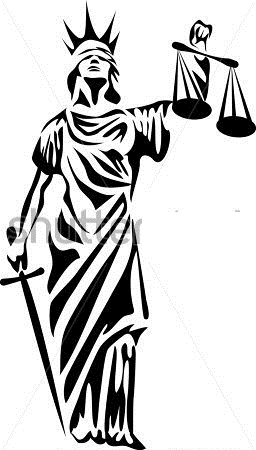 Obligaciones del consignatario
a) Recibir la cosa, ya que con esto se perfecciona el contrato y se otorga al accipiens una “autorización especial” para disponer de cosa ajena;

b) La obligación facultativa de pagar el precio o devolver la cosa al vencimiento del plazo (art. 393-I C.Com);

c) Custodiar y conservar la cosa; es decir, el consignatario tiene obligaciones similares a un depositario de no usar la cosa y de responder de los daños y perjuicios causados a la misma por malicia o negligencia, según los arts. 335 y 393-VI C.Com:
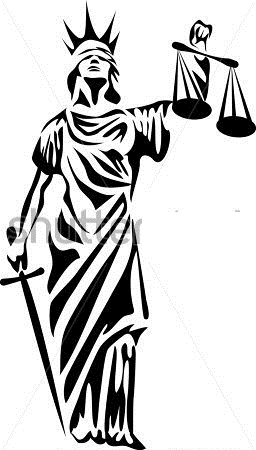 d) Facultad de vender o procurar la venta de los bienes, ya que tal enajenación puede o no presentarse

e) Asumir el riesgo de pérdida; esta es una responsabilidad derivada del contrato, de la que sólo podrá liberarse sí la pérdida ocurre por culpa del tridente, o si se trata de bienes individualmente designados (art. 393-VI C. Com)

f) Entregar al consignante el precio estimado dentro de los dos días hábiles siguientes a que se verifique la venta, salvo pacto en contrario (art. 393-IV C. Com).
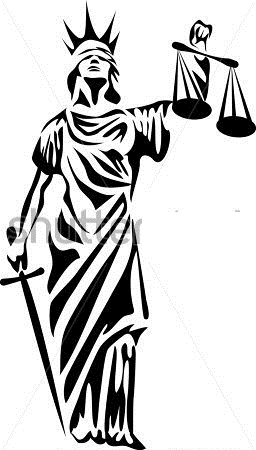 CAUSAS DE TERMINACIÓN DEL CONTRATO
El art. 394 C.Com. establece las causas de terminación del contrato consignatario, a saber:
 
“I. La ejecución total de las obligaciones derivadas del contrato;
II. El vencimiento del plazo pactado;
III. La muerte de alguno de los contratantes;
IV. El mutuo consentimiento; y
V. Incumplimiento de las obligaciones de alguna de las partes.”
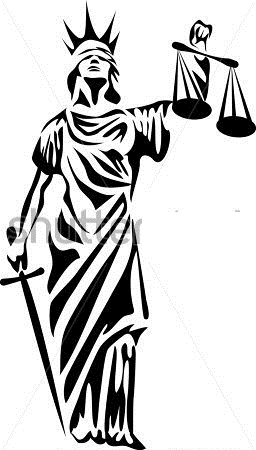 EL CÓDIGO DE COMERCIO  NO REGLAMENTE ESTE CONTRATO

SE CONCRETA TAN SOLO A MENCIONAR A LAS EMPRESAS DE  DISTRIBUCIÓN COMO ACTOS DE COMERCIO

ES DECIR COMO UNA FORMA PARTICULAR DE UNA  ACTIVIDAD MERCANTIL  ART. 75 FRAC. V
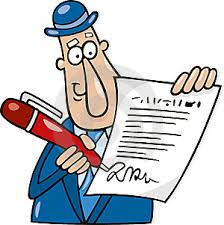 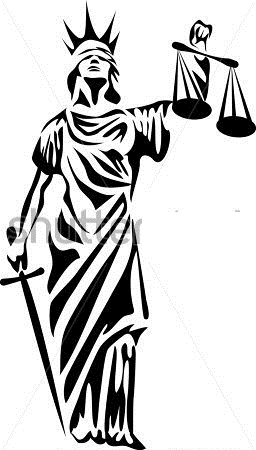 La distribución comercial como actividad económica puede formalizarse a través de distintos instrumentos jurídicos, siendo los más frecuentes los contratos de agencia, distribución comercial, concesión mercantil y contrato de franquicia.
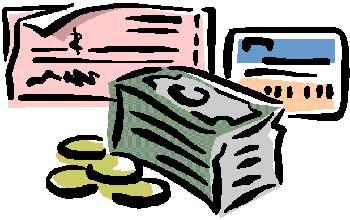 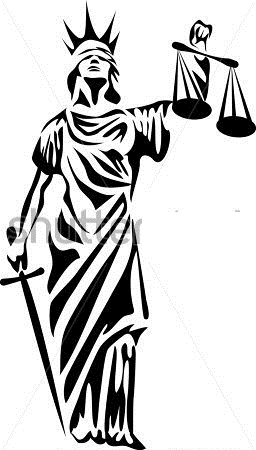 El contrato de distribución comercial: Es aquel por el que el distribuidor se  obliga a adquirir, comercializar y vender, a nombre y por cuenta propia, los productos del fabricante, productor o principal en los términos y condiciones de reventa que éste señale
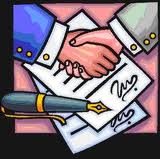 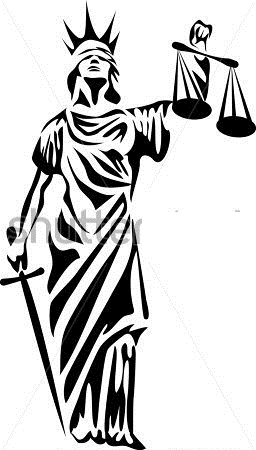 . El empresario tendrá la facultad de imponer al distribuidor determinadas obligaciones sobre la organización del negocio para la comercialización y reventa de los productos
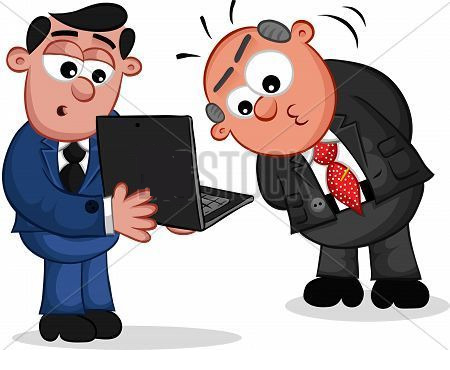 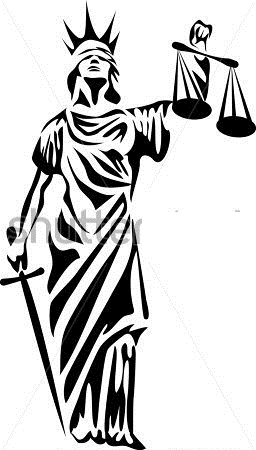 ASPECTOS CLAVES DEL CONTRATO DE DISTRIBUCIÓN
Es en virtud del contrato de distribución un profesional o empresario independiente (el distribuidor) pone su estructura y red comercial a disposición de otro empresario o fabricante (el empresario) para distribuir, durante un plazo de tiempo determinado o indefinido en un territorio específico, y bajo cierto control y supervisión del empresario, los productos que éste le provee, garantizándole, en determinadas condiciones, la exclusividad para revenderlos.
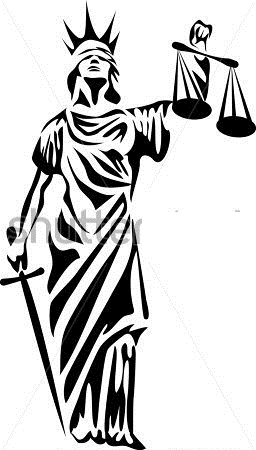 La principal característica del distribuidor es la independencia y autonomía de la que goza y el hecho de que:

1. Siempre actúa en nombre y por cuenta propia

2. Su actividad consiste en la compra al empresario de una serie de productos para luego revenderlos a sus propios clientes siendo, por tanto, asumido por él.
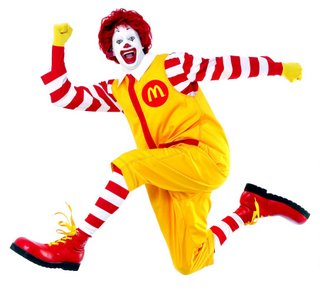 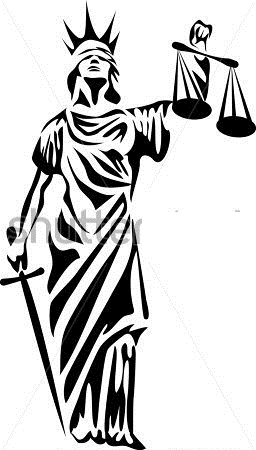 3. El beneficio que obtiene el distribuidor consiste en el margen entre el precio de adquisición del producto al empresario y el precio de reventa a sus clientes finales.
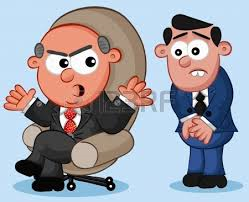 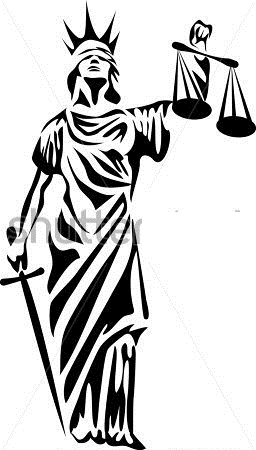 La relación de distribución supone, por tanto, una operación de compraventa entre el empresario (como vendedor) y el distribuidor (como comprador), que vendrá obligado al pago del precio de los productos adquiridos, con las especialidades que se establecen a continuación:

a) Planificación de compras y obligaciones de parte del distribuidor

b) Protección de la marca del empresario
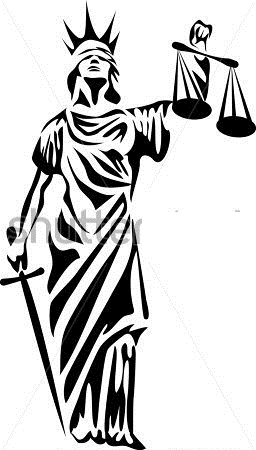 El contrato de distribución no está expresamente regulado en nuestro ordenamiento y, por tanto, la relación entre el distribuidor y el empresario se fundamenta:

 1. En los términos y condiciones que se hayan pactado expresamente en el correspondiente contrato

2. En la interpretación que los juzgados y tribunales vienen haciendo de este tipo de relaciones comerciales. Por todo ello resulta esencial, en este caso, que el contrato de distribución esté documentado por escrito.
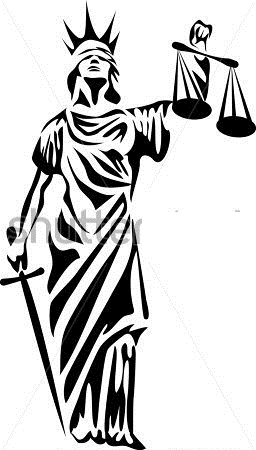 El contrato de distribución se configura, junto con el contrato de agencia, como un elemento esencial en la exportación comercial en la medida que ofrece, con una inversión mínima y un riesgo controlado (siempre y cuando los medios de pago pactados con el distribuidor ofrezcan garantías de cobro) 

La posibilidad de llegar a potenciales consumidores/usuarios a los que, sin la participación del distribuidor en la cadena de transmisión, sería muy complicado acceder.
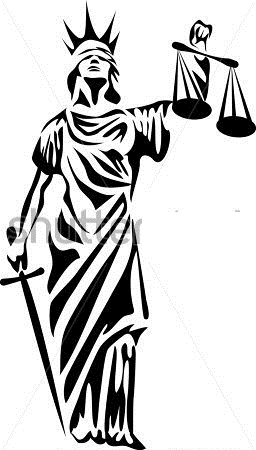 El contrato de distribución debería recoger, como mínimo, la regulación de los siguientes términos y condiciones:
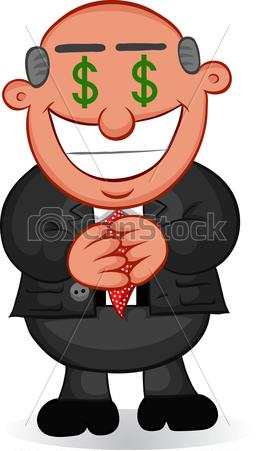 1. Identificación de las partes: distribuidor y empresario;

2.Definición de los productos que serán objeto de reventa por parte del distribuidor;
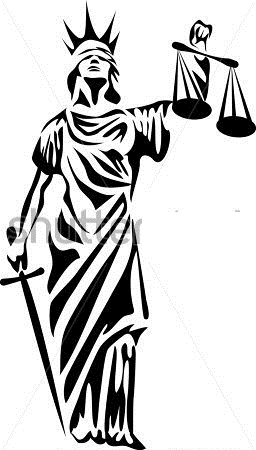 3. Determinación del territorio donde se llevará acabo la antedicha reventa;
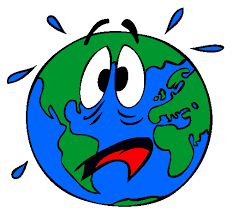 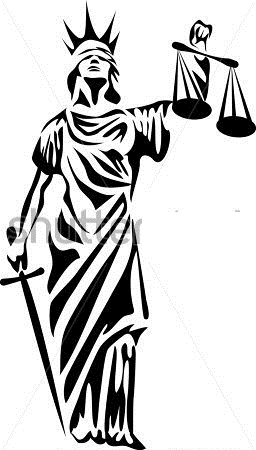 distribuidor
1. Pagar los productos adquiridos del empresario en los términos y de acuerdo con los medios de pago pactados. Establecimiento de garantías;

2. En su caso, cumplir con las obligaciones de compra mínima pactadas
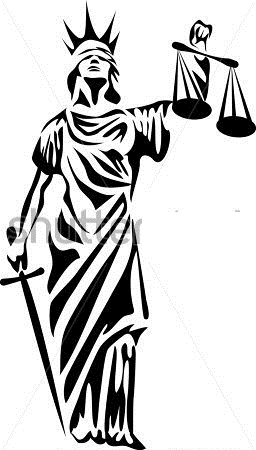 3. En su caso, informar al empresario sobre los defectos del producto o la vulneración de sus marcas en el territorio de su competencia

4. Contribuir a los gastos de publicidad de la marca del empresario

5. deber de confidencialidad.
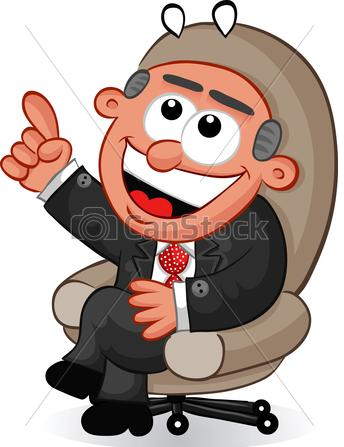 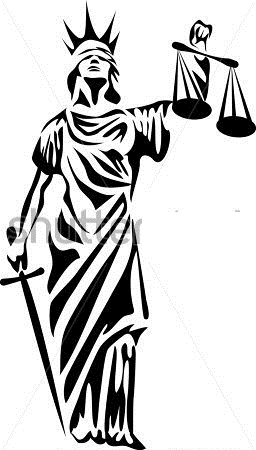 Empresario
1. Entregar los productos en las condiciones y plazos pactados;

2. Facilitar al distribuidor muestras del producto, garantías, asistencia técnica, etc.;
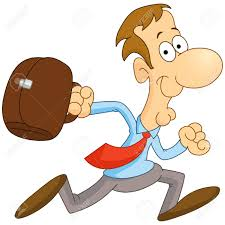 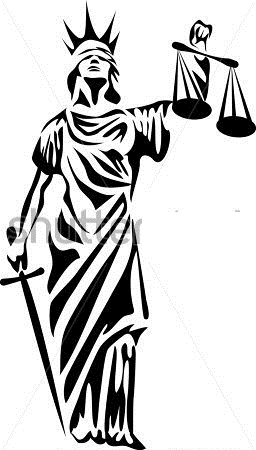 3. Licenciar el uso de las marcas comerciales

4. Instruir al distribuidor sobre las formas de comercialización y la publicidad de su producto.
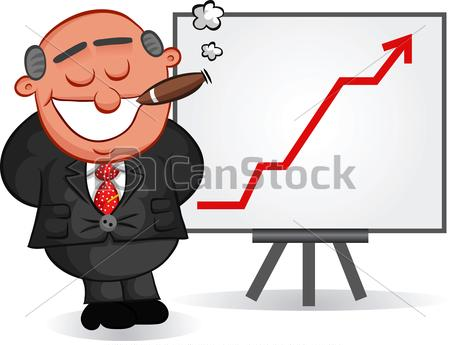 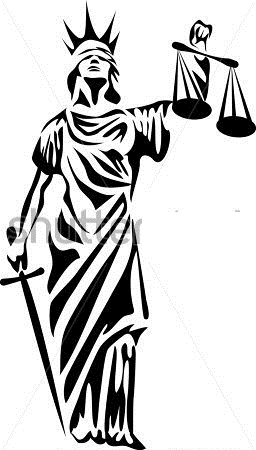 Exclusividad
a. En los dos sentidos (ni el empresario podrá vender sus productos a otros distribuidores en el territorio pactado ni el distribuidor podrá revender en dicho territorio productos de otros empresarios)

b. Exclusividad en un único sentido (bien para el distribuidor o para el empresario); o
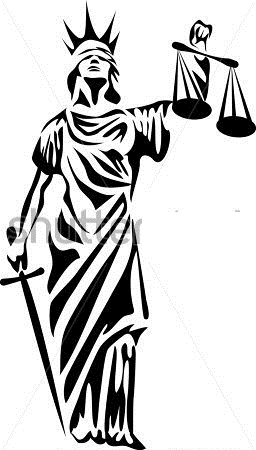 distribución no exclusiva
1. Precio del producto: imposibilidad de que el empresario imponga el precio de venta al consumidor final del producto por parte del distribuidor;

2. Volumen mínimo de compra anual:
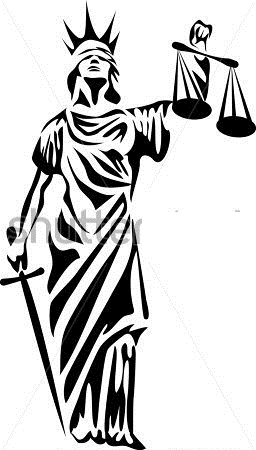 penalidad en caso de incumplimiento
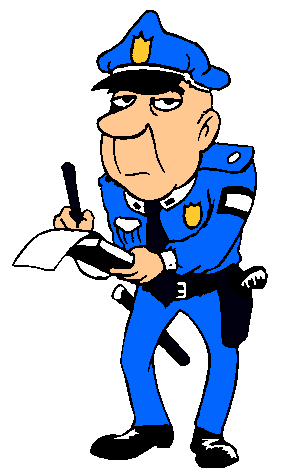 1. Posibilidad de venta directa por                  el empresario en  el territorio; o

2. Multa.
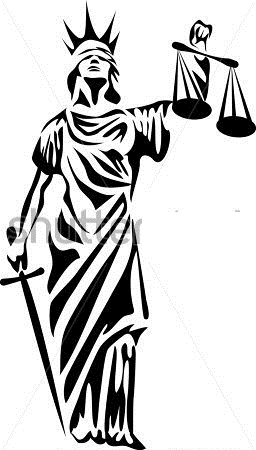 protección de la propiedad industrial y/o intelectual del empresario:
a. Dejar constancia expresa de la titularidad a favor del empresario de cualquier derecho de propiedad industrial y/o intelectual;
b. Registro de la marca en el país el distribuidor.
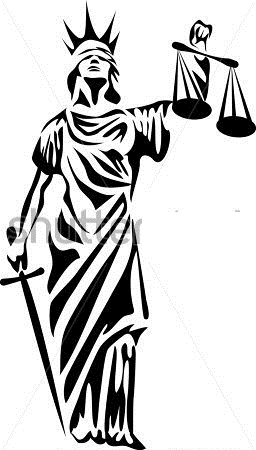 duración del contrato:
a. Determinado

b. Indefinido.
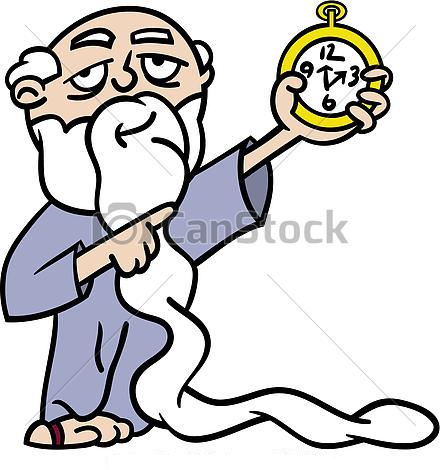 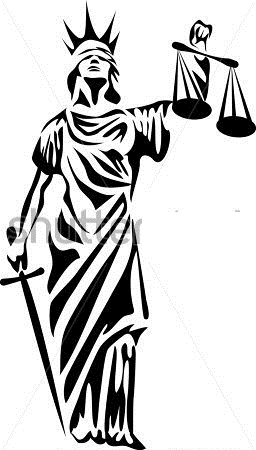 formas de terminación del contrato
a. devolución de productos;
b. pago de cantidades pendientes;
c. preavisos;
d. renuncia por parte del distribuidor a la reclamación de cualquier indemnización por daños y perjuicios.
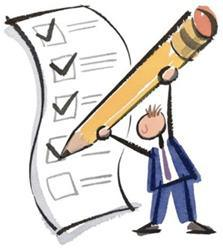 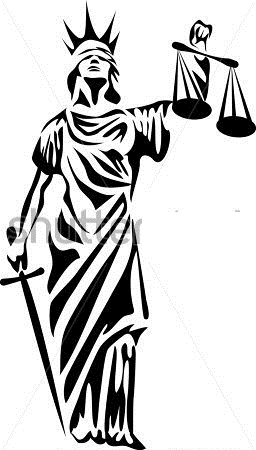 Desde un punto de vista comercial es recomendable:
1. Incluir unos mínimos de compra que, idealmente, estén garantizados

2.Proteger la marca mediante su registro en el país del distribuidor;
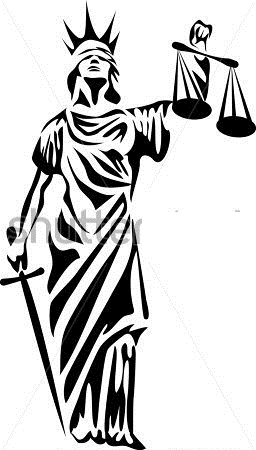 3. Asegurar el cobro de las ventas mediante la utilización de INCOTERMS y medios de pagos seguros 

4. Contratar un seguro de responsabilidad civil para posibles defectos en el producto
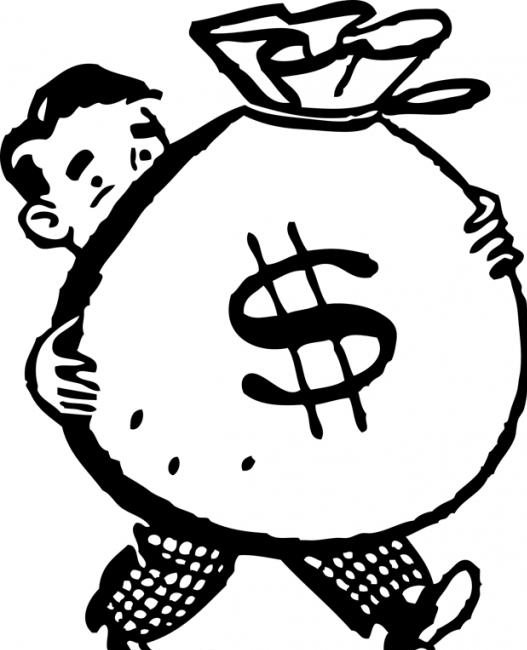 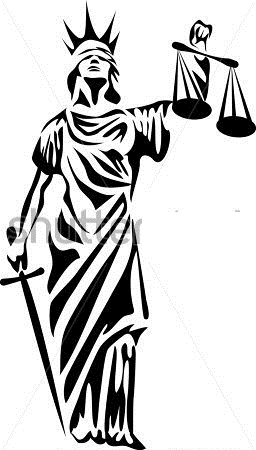